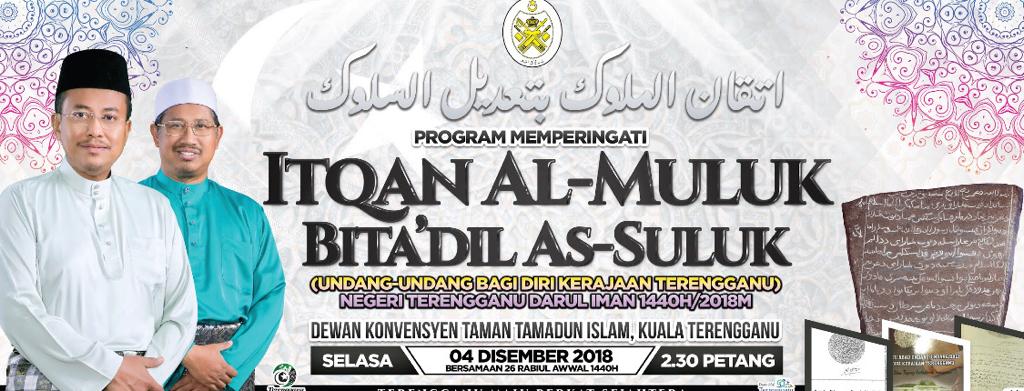 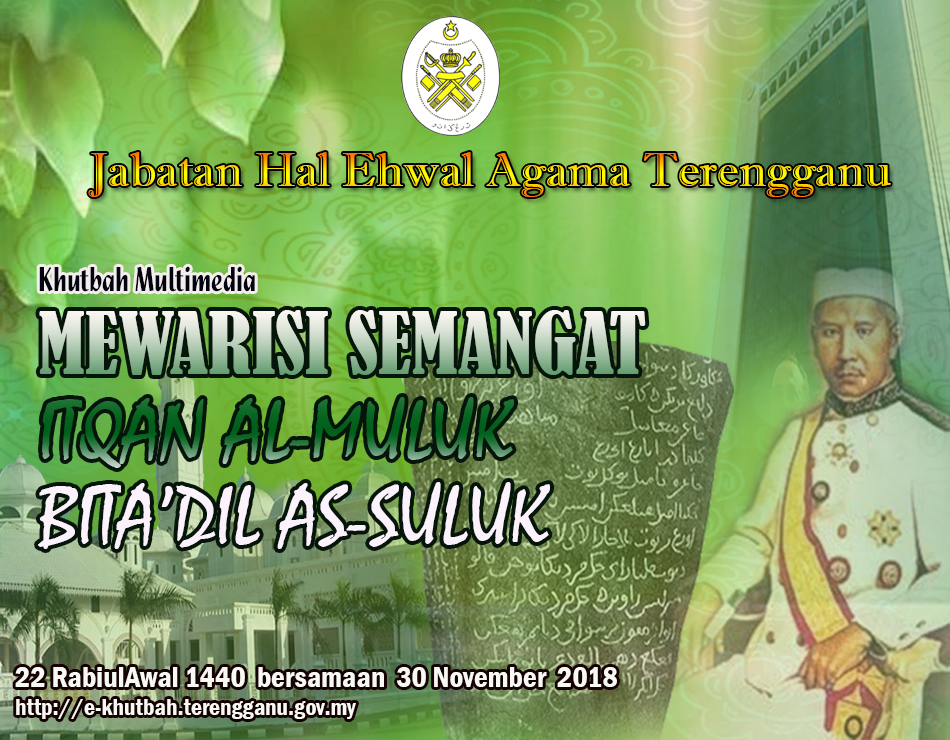 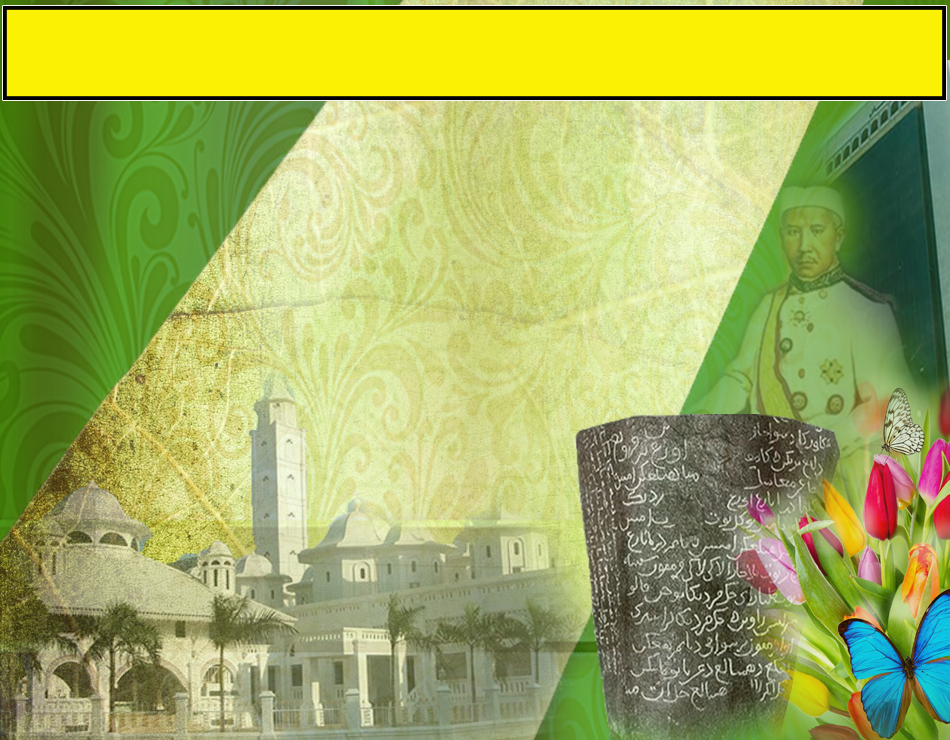 Pujian Kepada Allah S.W.T.
الْحَمْدُ للهِ
Segala puji-pujian hanya bagi 
Allah S.W.T.
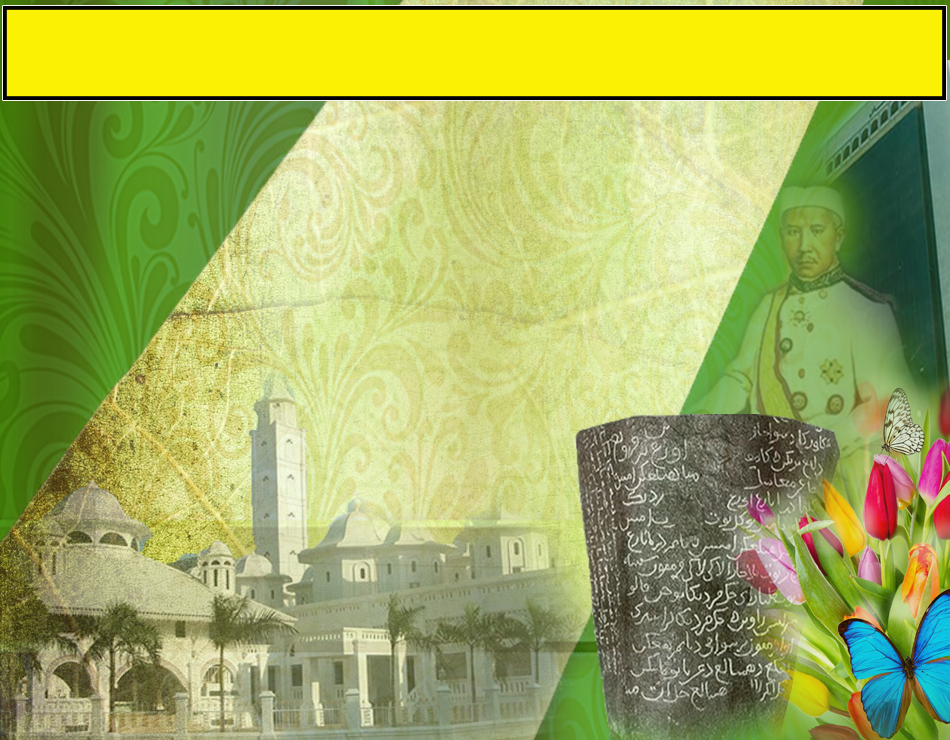 Syahadah
أَشْهَدُ أَن لآ إِلَهَ إِلاَّ اللهُ وَحْدَهُ لاَ شَرِيْكَ لَهُ، 
وَأَشْهَدُ أَنَّ مُحَمَّدًا عَبْدُهُ وَرَسُوْلُهُ
Aku bersaksi  bahawa sesungguhnya tiada tuhan melainkan Allah Yang Maha Esa, tiada sekutu bagiNya dan juga aku  bersaksi bahawa Nabi Muhammad SAW itu adalah hambaNya dan RasulNya.
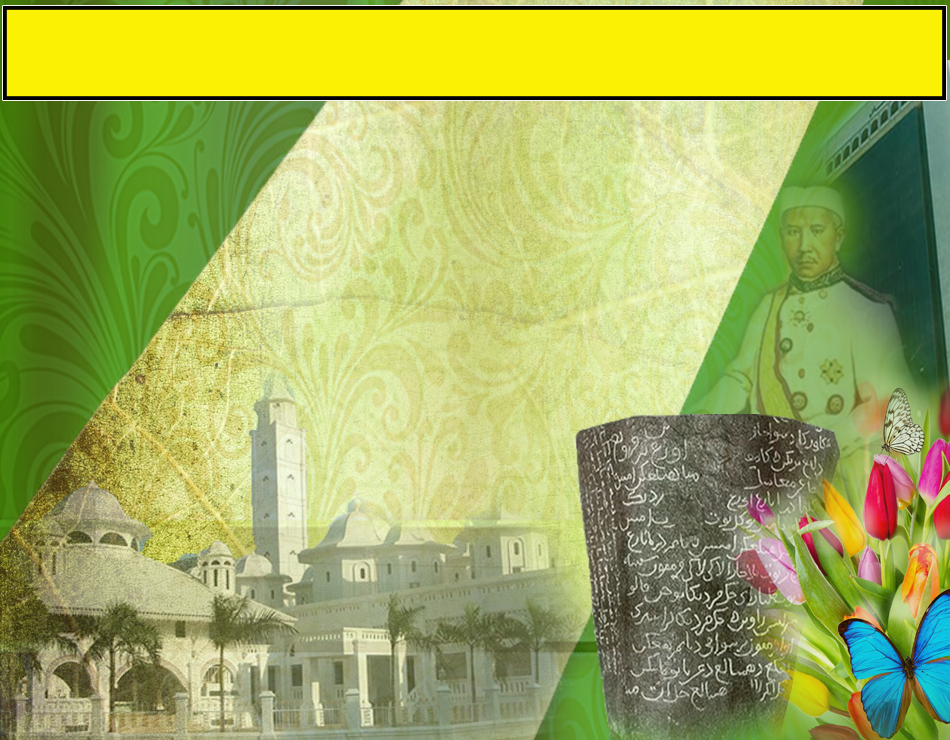 Selawat Ke Atas 
Nabi Muhammad S.A.W
اللّهُمَّ صَلِّ وَسَلِّمْ وَبَارِكْ عَلىَ سَيِّدِنَا مُحَمَّدٍ وَعَلَى آلِهِ وَأَصْحَابِهِ، وَمَنْ تَبِعَهُمْ بِإِحْسَانٍ إِلَى يَوْمِ الدِّيْنِ.
Ya Allah, cucurilah rahmat dan sejahtera ke atas Nabi Muhammad SAW dan ke atas keluarganya serta para sahabatnya dan pengikutnya dengan kebaikan hingga ke hari kemudian.
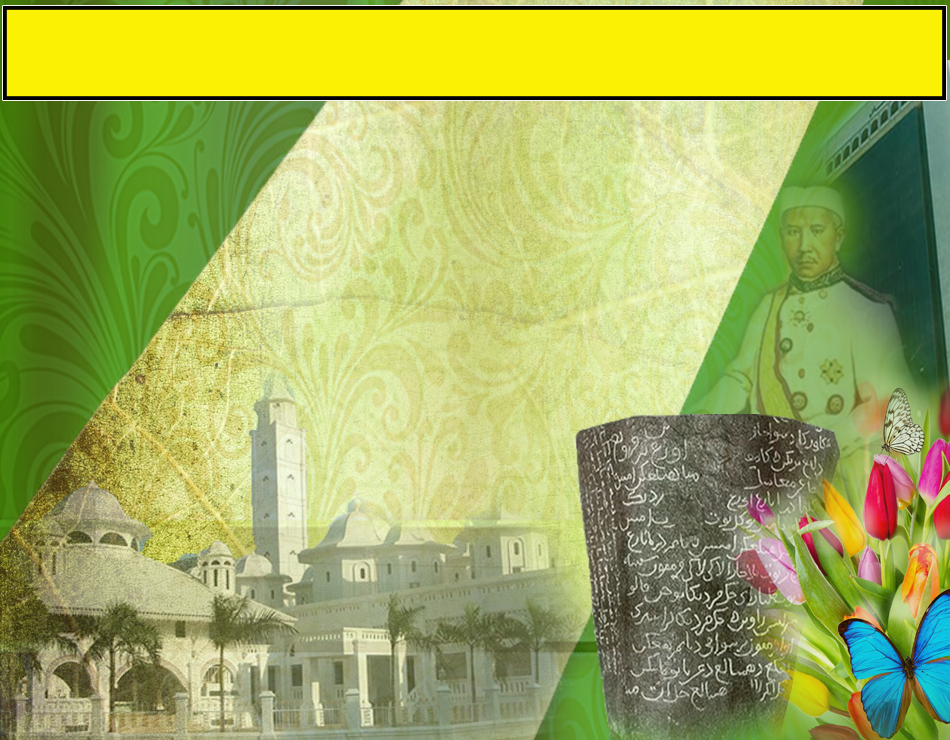 Pesanan Taqwa
اِتَّقُوْا اللهَ، يَا أَيُّهَا الَّذِينَ آمَنُواْ اتَّقُواْ اللّهَ حَقَّ تُقَاتِهِ وَلاَ تَمُوتُنَّ إِلاَّ وَأَنتُم مُّسْلِمُونَ.
Wahai orang-orang yang beriman, bertakwalah kepada Allah, dan janganlah kamu mati melainkan dalam keadaan Islam.
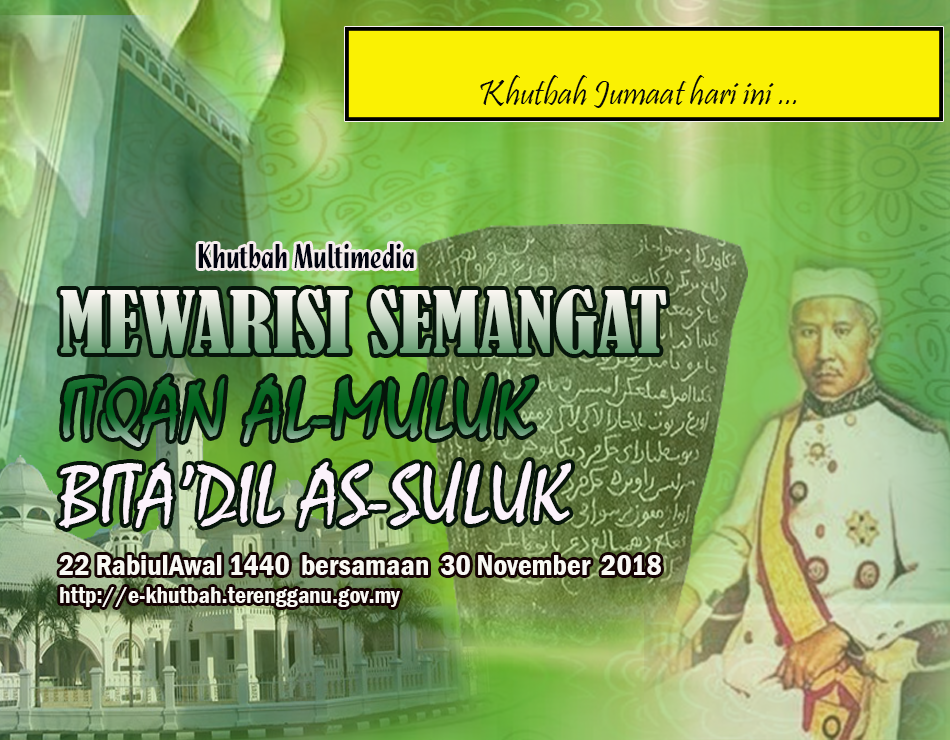 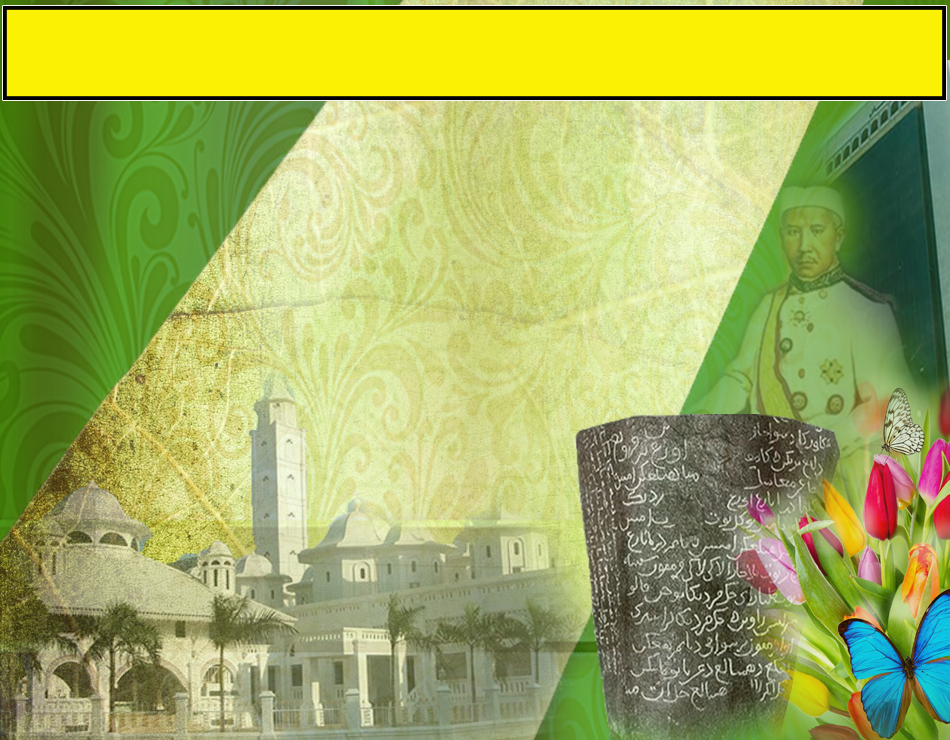 Dikurniakan akal untuk berfikir dan uruskan kehidupan
Akal dipandu wahyu, akan membina hubungan yang baik dan haq
Perlembagaan Itqan al Muluk bi Ta’dil al Suluk – 
bukti kearifan akal dan keteguhan iman
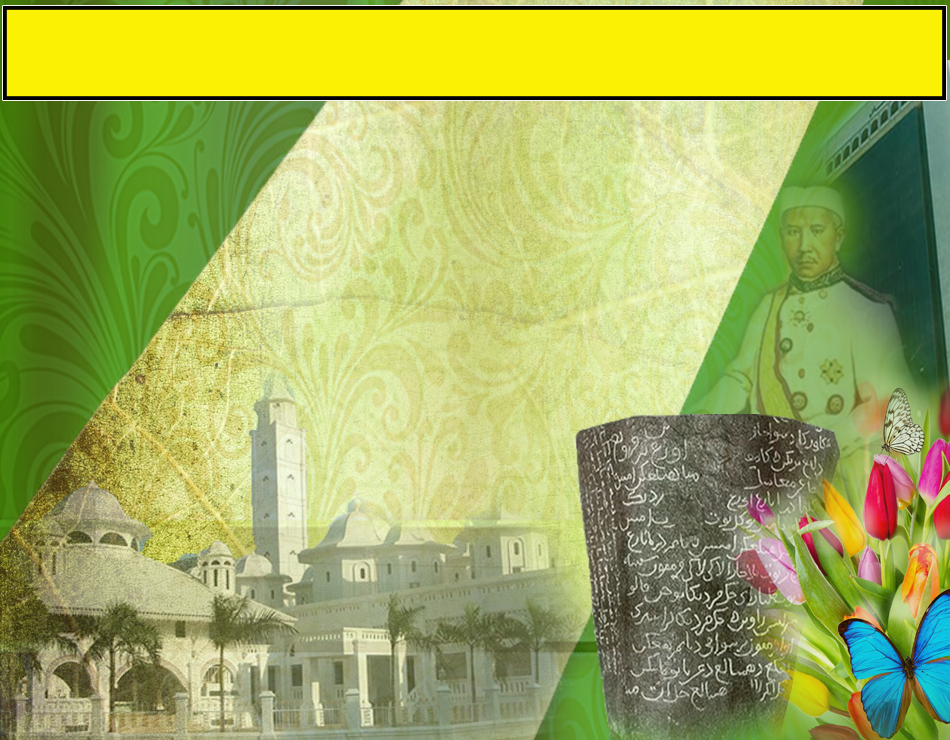 Pengertian Itqan al Muluk
Ketelitian dan ketekunan Raja-raja dalam meluruskan keperibadian
Mengandungi 53 fasal
Undang-Undang Tubuh bagi Negeri Terengganu yang digubal pada tahun 1911
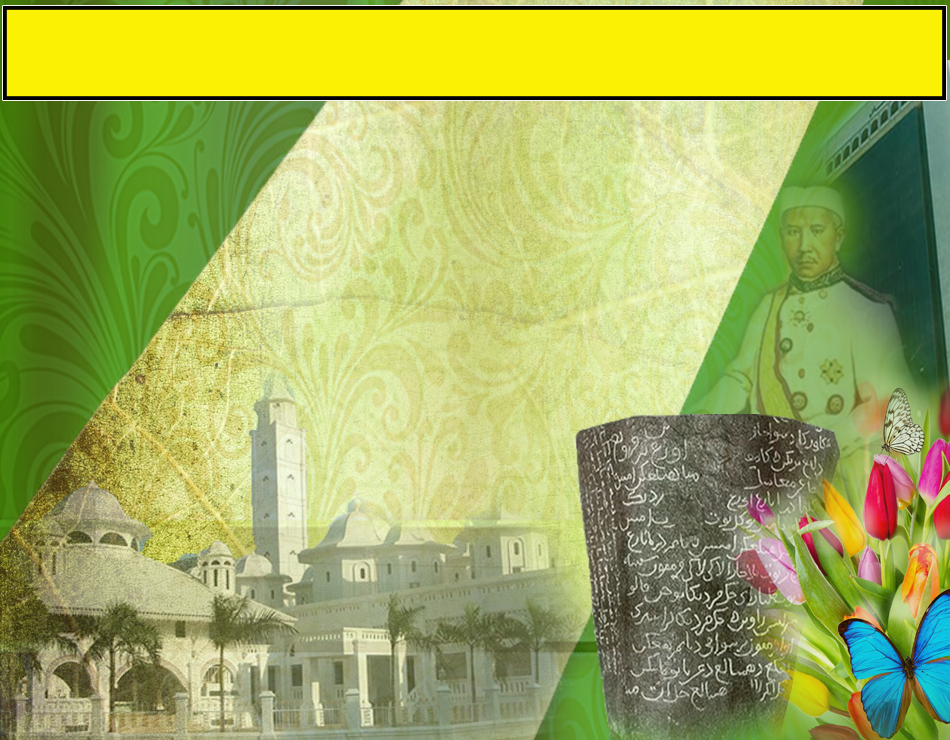 Kerajaan Islamiyyah Melayuwiyyah
Memperlihatkan ciri-ciri keIslamannya
Dipimpin oleh orang Melayu yang beragama Islam
Para ulama dan agamawan sentiasa menjadi tenaga penggerak utama
Sultan Zainal Abidin III bersama pentadbiran negeri dan ulama telah menggubal Itqanul bagi kelansungan kedaulatan  serta pemerintahan Islam
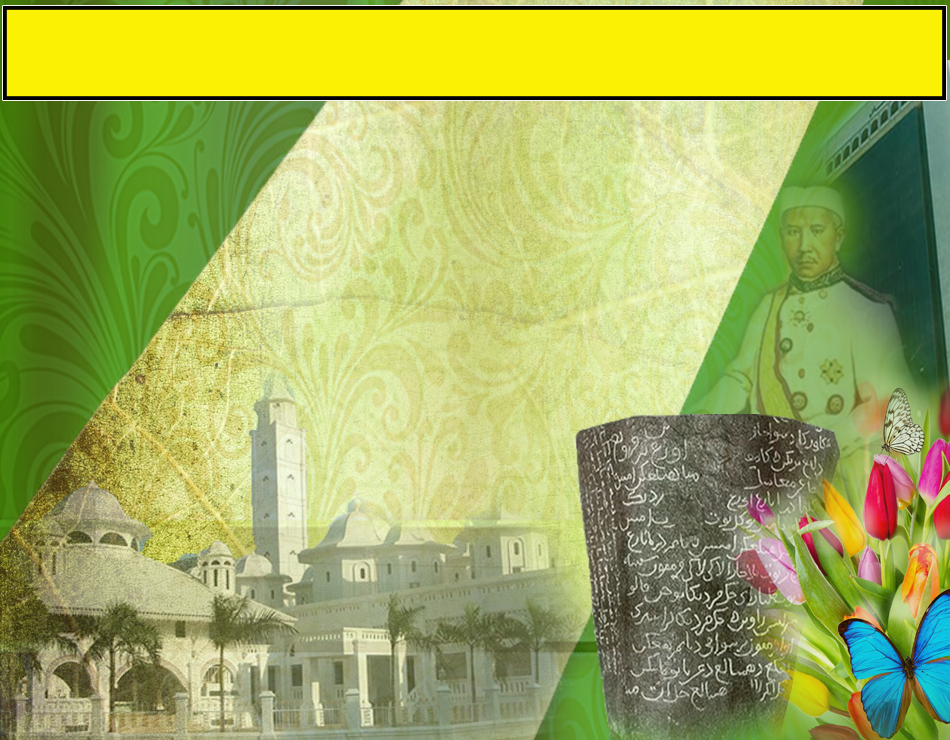 Sejarah penubuhan perlembagaan Itqanul al Muluk
Pada akhir abad ke 19 dan awal abad ke 20, kuasa besar Barat mahu mengembangkan kuasa dan menyebarkan tamadun Barat
Demi mengekalkan kedaulatan Negeri Terengganu, Baginda Sultan Zainal Abidin III  menubuhkan perlembagaan baru
Kekalkan prinsip ke arah kerajaan Islam yang berdaulat dan berkuasa
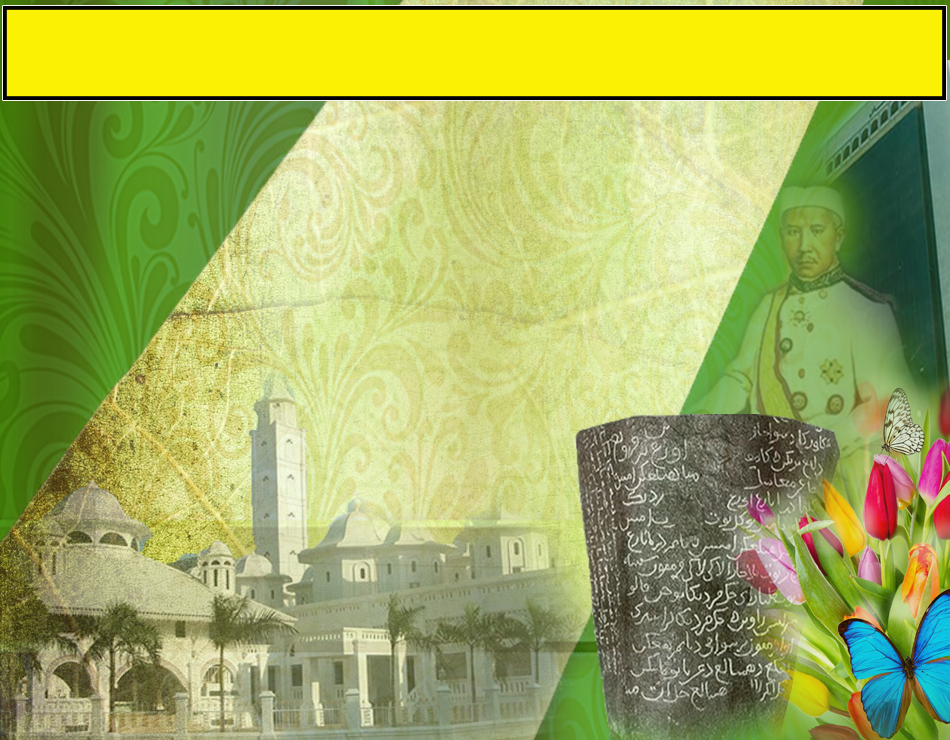 Memperingati sejarah Itqanul Muluk
Penghubung zaman kini dengan 1 abad yang lalu
Islam terus berdaulat, negeri kekal di bawah kepimpinan Islam demi kesejahteraan
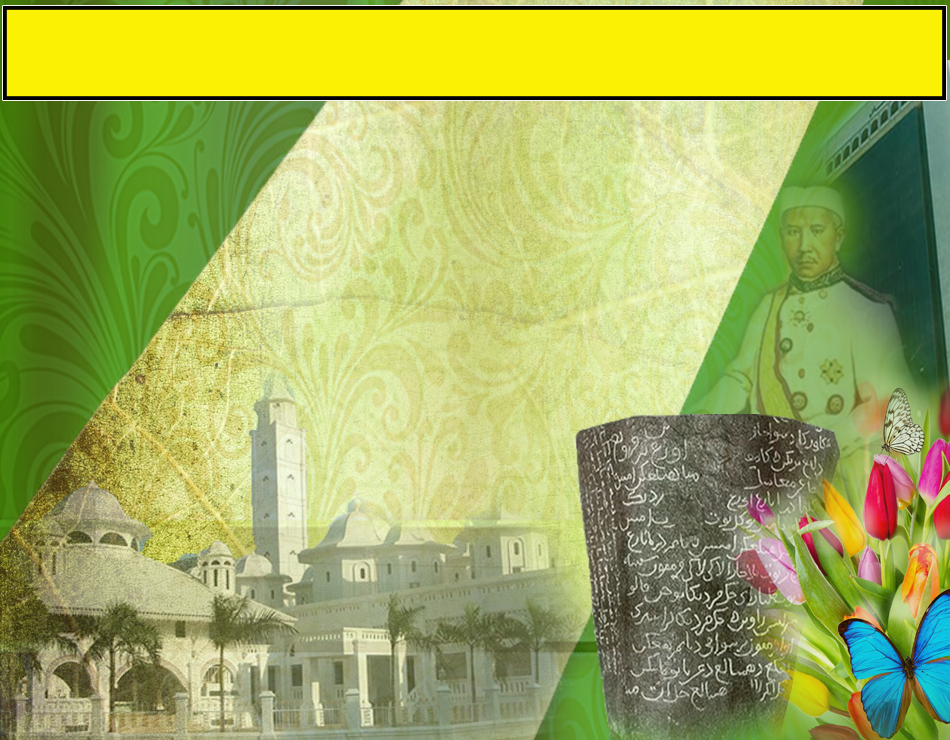 Kegagalan Ideologi Ciptaan Manusia
Mencedok dan mengekalkan ideologi penjajah
Timbul masalah terhadap negara dan rakyat
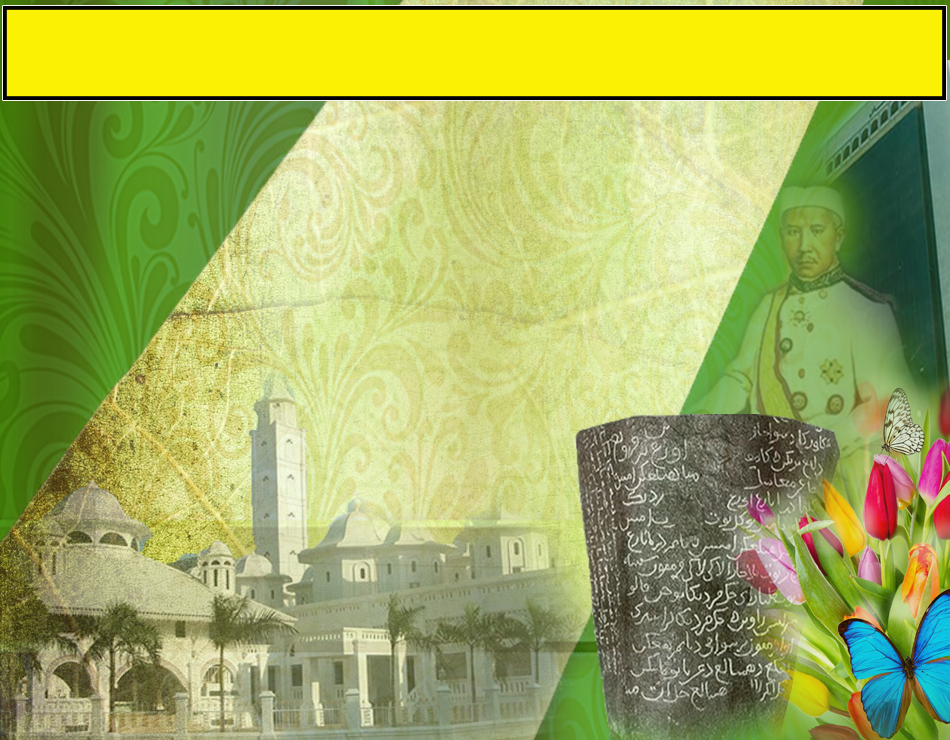 Kekuatan Umat Islam Terengganu 
pada 1 abad yang lalu
Memiliki pemerintah yang sifat kepimpinan Islam
Meletakkan keadilan dan kebijaksanaan dalam menguruskan negeri
Para Ulama mampu bergerak seiring dengan baginda Sultan dalam menjunjung perintah Allah.
Rakyat yang setia kepada pemerintah dan sentiasa berpegang kepada cara idup beragama
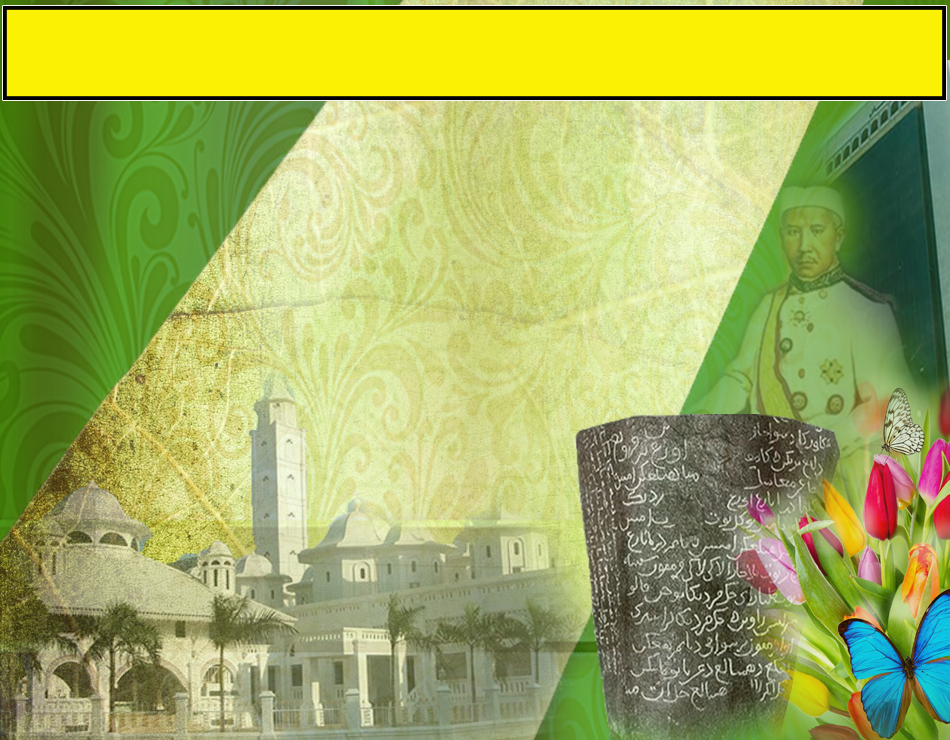 Agama Diutamakan
Islam sebagai pembimbing hidup untuk kesejahteraan abadi
Perpecahan umat Islam akan mendorong dan memberi ruang kepada golongan musuh
Kita perlu memainkan peranan untuk memelihara dan mempertahankan Islam
Pendekatan yang berhikmah perlu ditonjolkan.
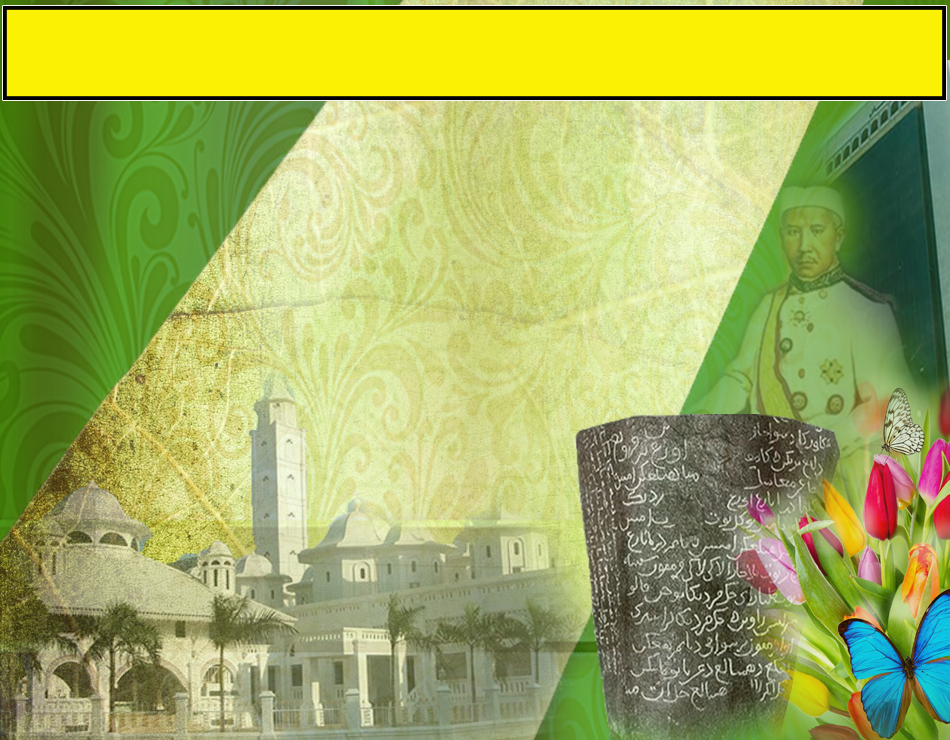 Firman Allah Taala                           Surah An Nahl, Ayat 125:
ادْعُ إِلَىٰ سَبِيلِ رَبِّكَ بِالْحِكْمَةِ وَالْمَوْعِظَةِ الْحَسَنَةِ ۖ وَجَادِلْهُم بِالَّتِي هِيَ أَحْسَنُ ۚ إِنَّ رَبَّكَ هُوَ أَعْلَمُ بِمَن ضَلَّ عَن سَبِيلِهِ ۖ وَهُوَ أَعْلَمُ بِالْمُهْتَدِينَ
“Serulah ke jalan Tuhanmu dengan hikmat dan nasihat pengajaran yang baik, dan bahaskanlah mereka secara yang baik; sesungguhnya Tuhanmu Dialah yang lebih mengetahui akan orang yang sesat dari jalan-Nya, dan Dialah yang lebih mengetahui akan orang yang mendapat petunjuk”.
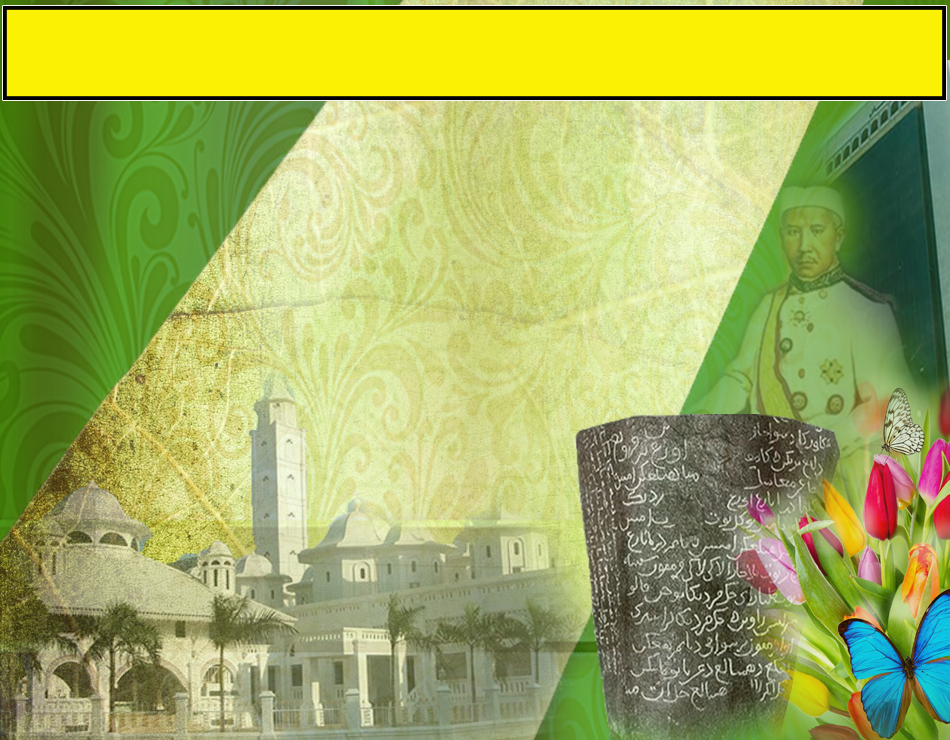 Islam yang dibawa oleh Rasulullah SAW membawa rahmat
Tertegaknya negara Islam di Madinah
Kekuatan dan kesatuan ummah menjadi asas kegemilangan Islam
Marilah kita mengembalikan semula kegemilangan dan kedaulatan Islam
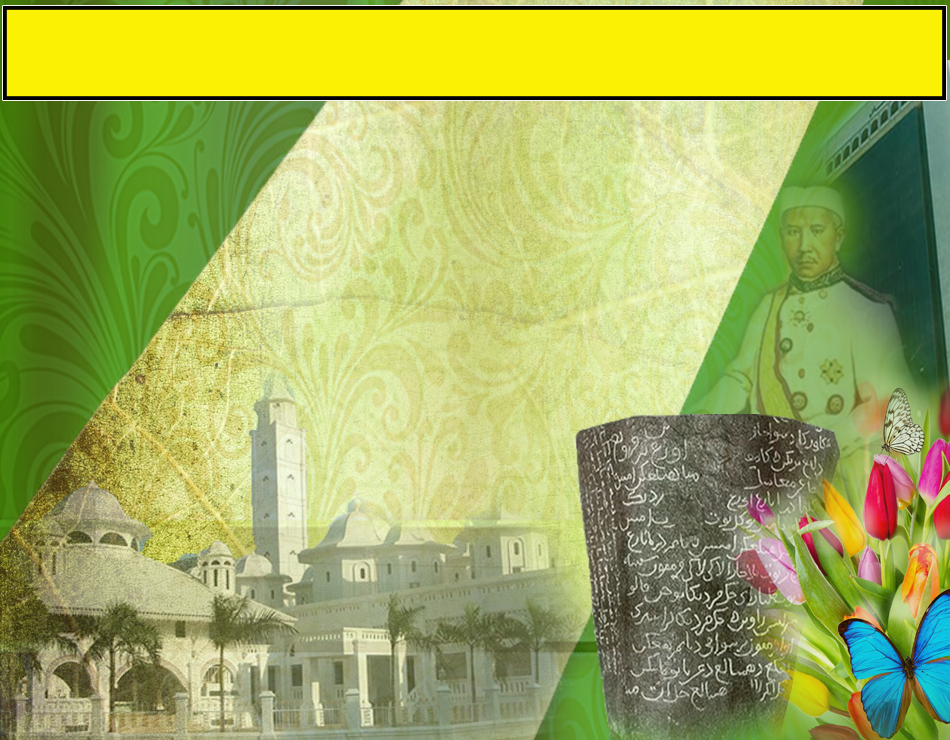 Firman Allah Taala                           Surah Muhammad, Ayat 7:
يَا أَيُّهَا الَّذِينَ آمَنُوا إِن تَنصُرُوا اللَّهَ يَنصُرْكُمْ وَيُثَبِّتْ أَقْدَامَكُمْ
“Wahai orang yang beriman, kalau kamu membela agama Allah nescaya Allah membela kamu dan meneguhkan tapak pendirian kamu”.
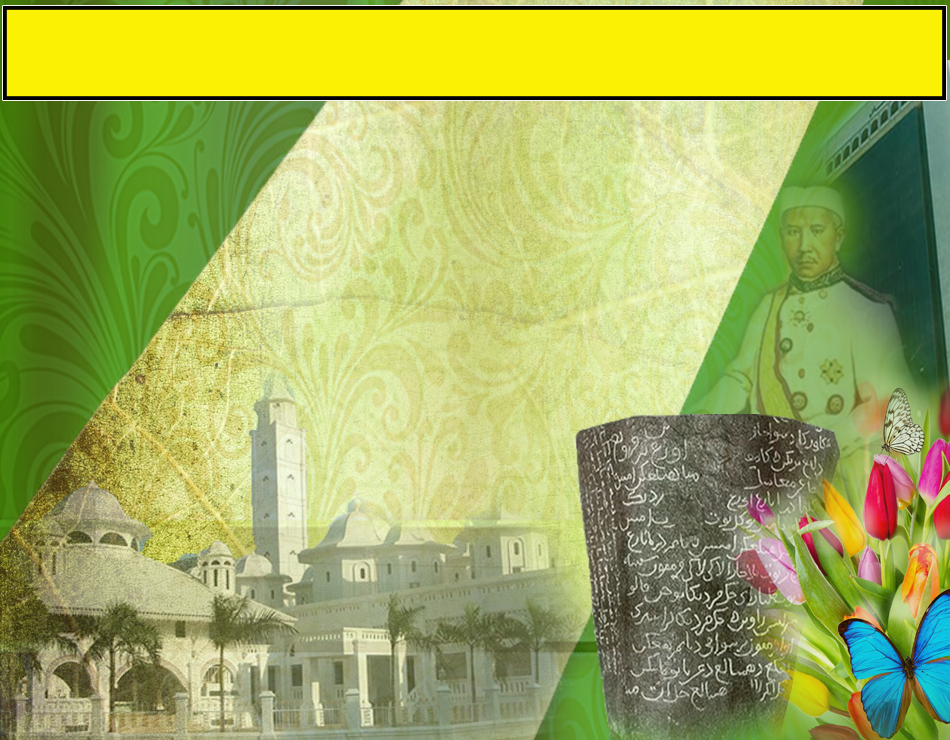 Pengajaran
Allah telah menjanjikan kemenangan bagi kaum muslimin
1
Bersama meneguhkan hubungan silatur rahim dan keyakinan terhadap janji Allah
2
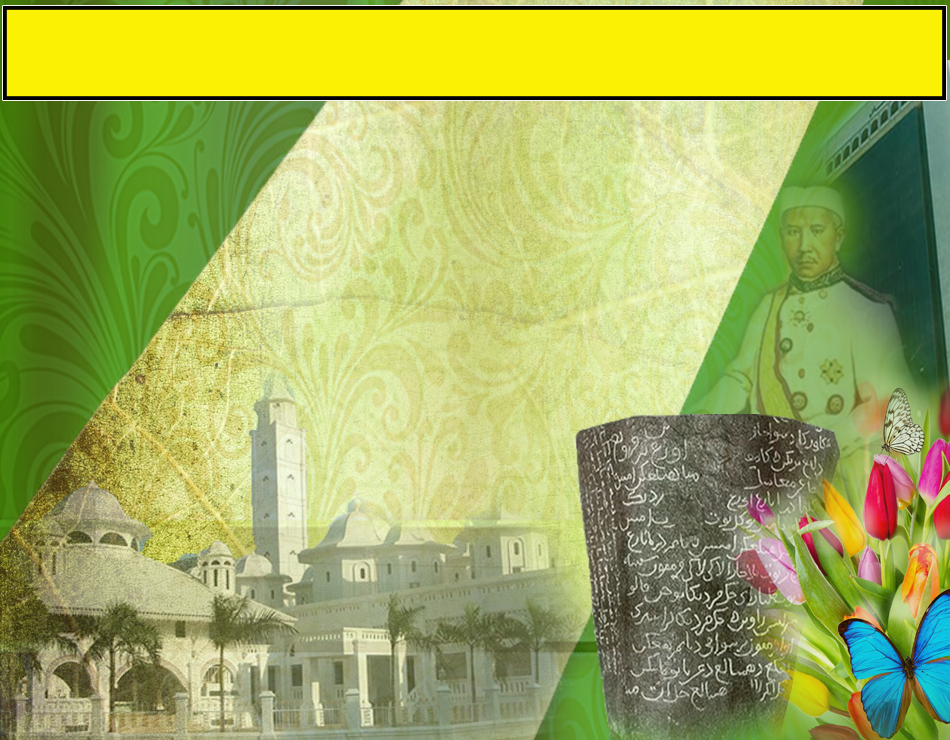 Firman Allah Taala                           Surah An Nur , Ayat 55:
وَعَدَ اللَّهُ الَّذِينَ آمَنُوا مِنكُمْ وَعَمِلُوا الصَّالِحَاتِ لَيَسْتَخْلِفَنَّهُمْ فِي الْأَرْضِ كَمَا اسْتَخْلَفَ الَّذِينَ مِن قَبْلِهِمْ وَلَيُمَكِّنَنَّ لَهُمْ دِينَهُمُ الَّذِي ارْتَضَىٰ لَهُمْ وَلَيُبَدِّلَنَّهُم مِّن بَعْدِ خَوْفِهِمْ أَمْنًا ۚ يَعْبُدُونَنِي لَا يُشْرِكُونَ بِي شَيْئًا ۚ وَمَن كَفَرَ بَعْدَ ذَٰلِكَ فَأُولَٰئِكَ هُمُ الْفَاسِقُونَ
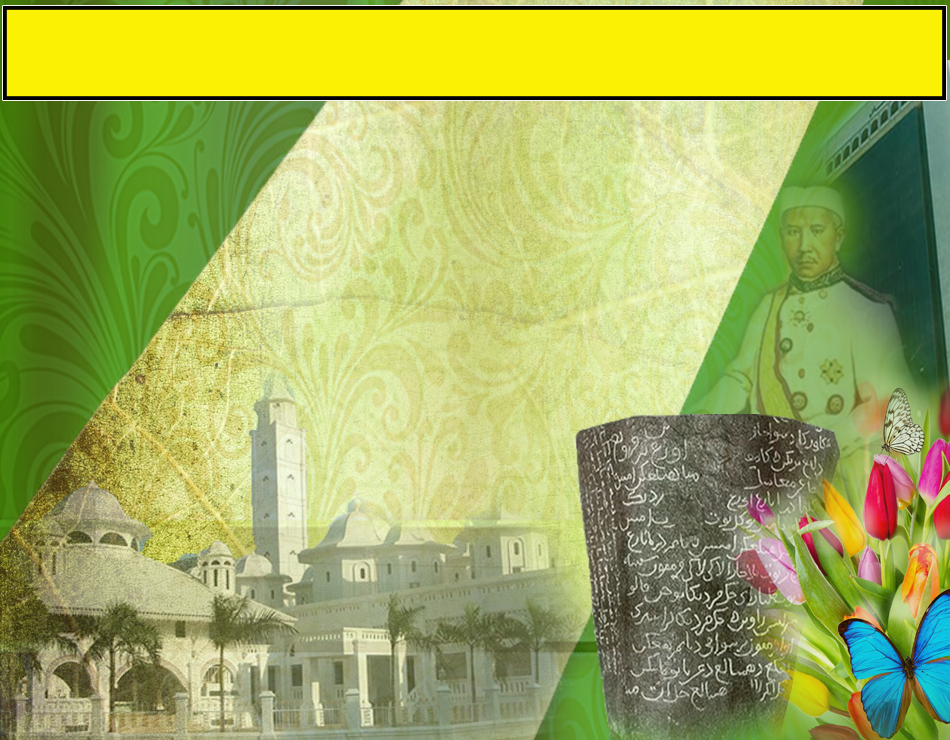 Yang Bermaksud
“Allah menjanjikan orang yang beriman dan beramal salih dari kalangan kamu, bahawa Ia akan menjadikan mereka khalifah yang memegang kuasa di bumi, sebagaimana Ia menjadikan orang yang sebelum mereka; dan Ia akan menguatkan agama mereka (Islam) yang telah diredhai-Nya untuk mereka; dan Ia juga akan menggantikan bagi mereka keamanan setelah mereka mengalami ketakutan dari ancaman musuh. Mereka terus beribadat kepada-Ku dengan tidak mempersekutukan sesuatu yang lain dengan-Ku. Dan (ingatlah) sesiapa yang kufur ingkar sesudah itu, maka mereka itulah orang yang derhaka”.
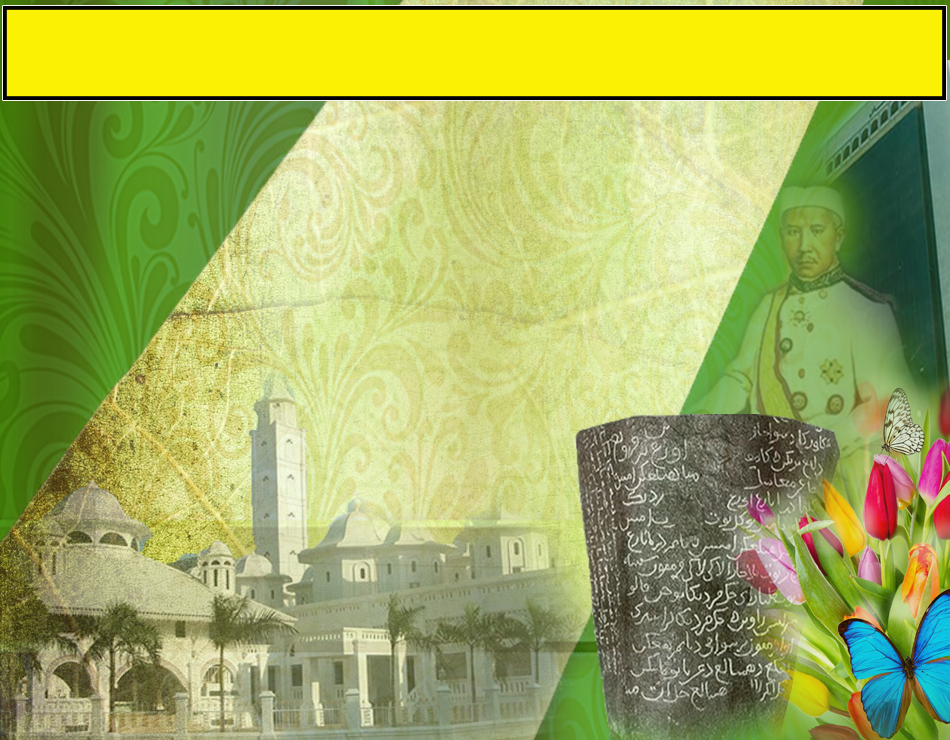 بَارَكَ اللهُ لِـىْ وَلَكُمْ فِيْ الْكِتَابِ وَالسُّنَّة، وَنَفَعَنِيْ وَإِيَّاكُمْ بِالْآيَاتِ وَالْحِكْمَة، أَقُوْلُ قَوْلِـى هَذَا وَأَسْتَغْفِرُ اللهَ الْعَظِـْيمَ لِـىْ وَلَكُمْ، وَلـِسَائِرِ الْمُسْلِمِيْنَ وَالْـمُسْلِمَاتِ، وَالْـمُؤْمِنِيْنَ وَالْـمُؤْمِنَاتِ فَاسْتَغْفِرُوْهُ، إِنَّهُو هُوَ الغَفُوْرُ الرَّحِيْمُ.
Doa Antara Dua Khutbah
Aamiin Ya Rabbal Aalamin..
Tuhan Yang Memperkenankan Doa Orang-orang Yang Taat, Berilah Taufik Kepada Kami 
Di Dalam Mentaatimu, Ampunilah Kepada 
Mereka Yang 
Memohon Keampunan.
Aamiin
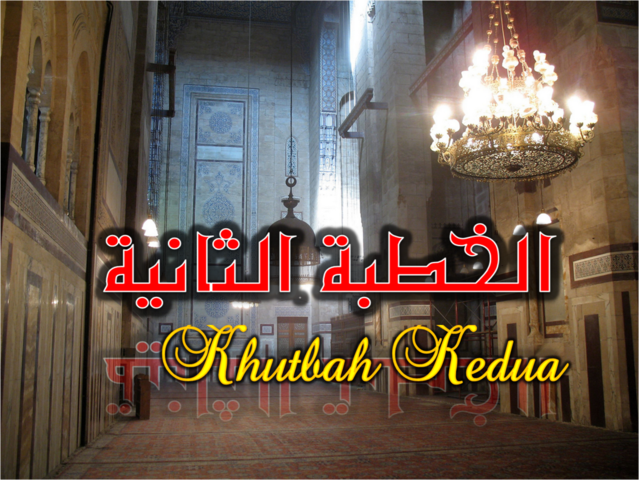 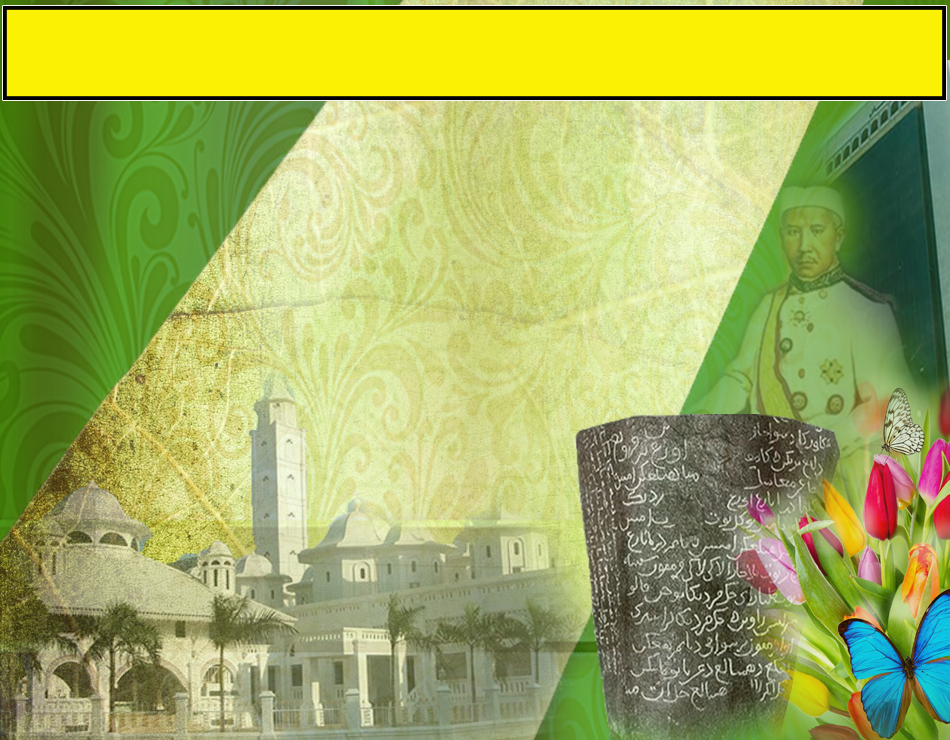 Pujian Kepada Allah S.W.T.
الْحَمْدُ لِلَّهِ
Segala puji-pujian hanya 
bagi Allah S.W.T.
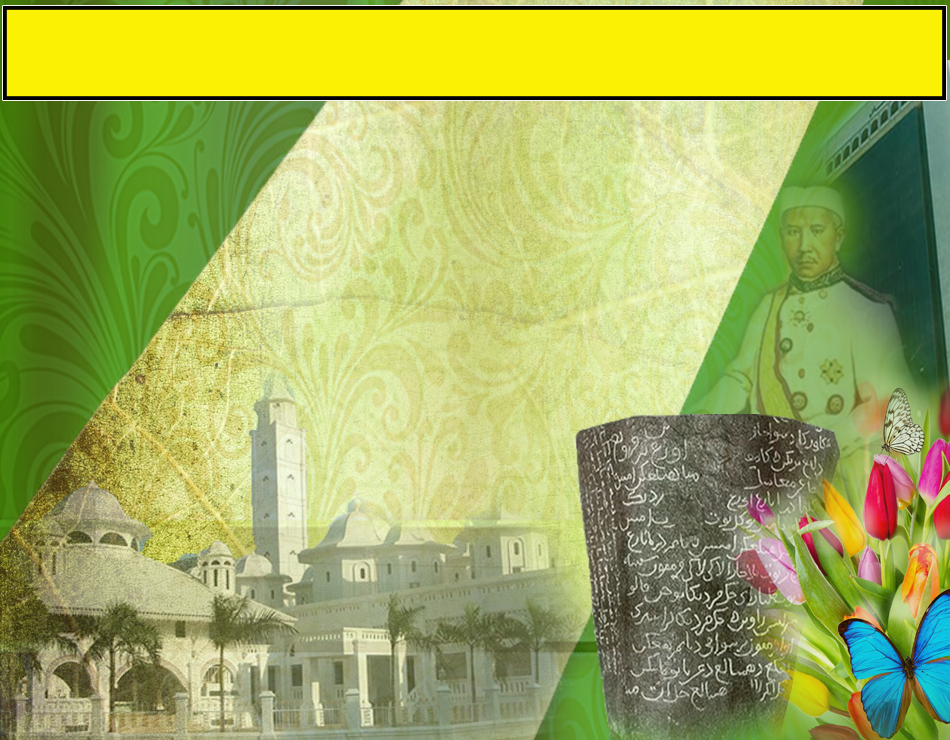 Syahadah
وَأَشْهَدُ أَن لآ إِلَهَ إِلاَّ اللهُ وَحْدَهُ لاَ شَرِيْكَ لَهُ، وَأَشْهَدُ أَنَّ مُحَمَّدًا عَبْدُهُ وَرَسُوْلُهُ.
Dan aku bersaksi  bahawa sesungguhnya tiada tuhan melainkan Allah yang Maha Esa, dan juga aku bersaksi bahawa nabi Muhammad S.A.W adalah hambaNya dan rasulNya.
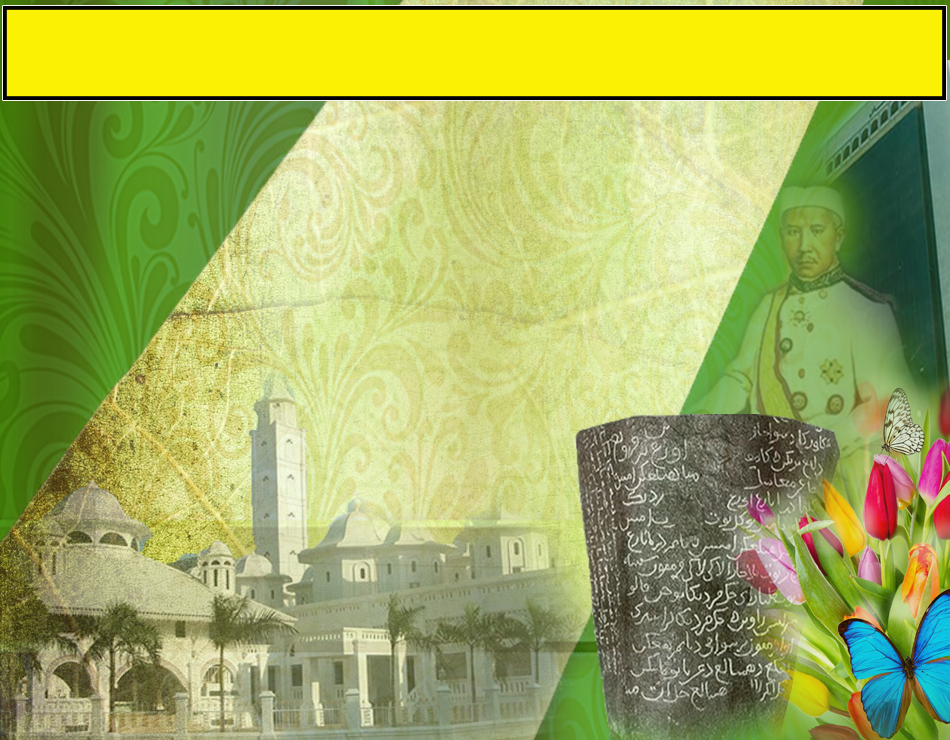 Selawat Ke Atas 
Nabi Muhammad S.A.W
اللَّهُمَّ صَلِّ وَسَلِّمْ عَلَى سَيِّدِنَا مُحَمَّدٍ وَعَلَى آلِهِ وَاَصْحَابِهِ   وَأَتْبَاعِهِ إلَى يَوْمِ الدِّيْنِ.
Ya Allah, Cucurilah rahmat dan sejahtera ke atas penghulu kami, Nabi Muhammad S.A.W dan ke atas keluarganya serta para sahabatnya. Dan orang-orang yang mengikutnya dengan kebaikan hingga ke hari kemudian.
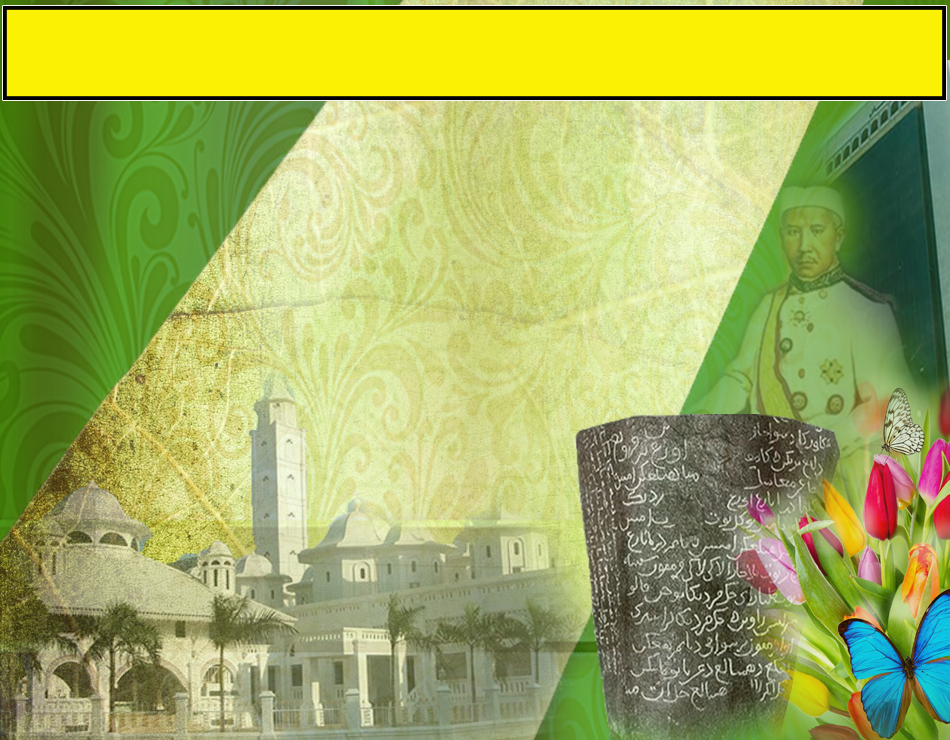 Pesanan Taqwa
اِتَّقُوا اللهَ، أُوْصِيْكُمْ وَنَفْسِيْ بِتَقْوَى اللهِ وَطَاعَتِهِ
 لَعَلَّكُمْ تُفْلِحُوْنَ.
Bertakwalah kepada Allah dengan bersungguh-sungguh dengan mentaati segala perintahNya dan menjauhi laranganNya.
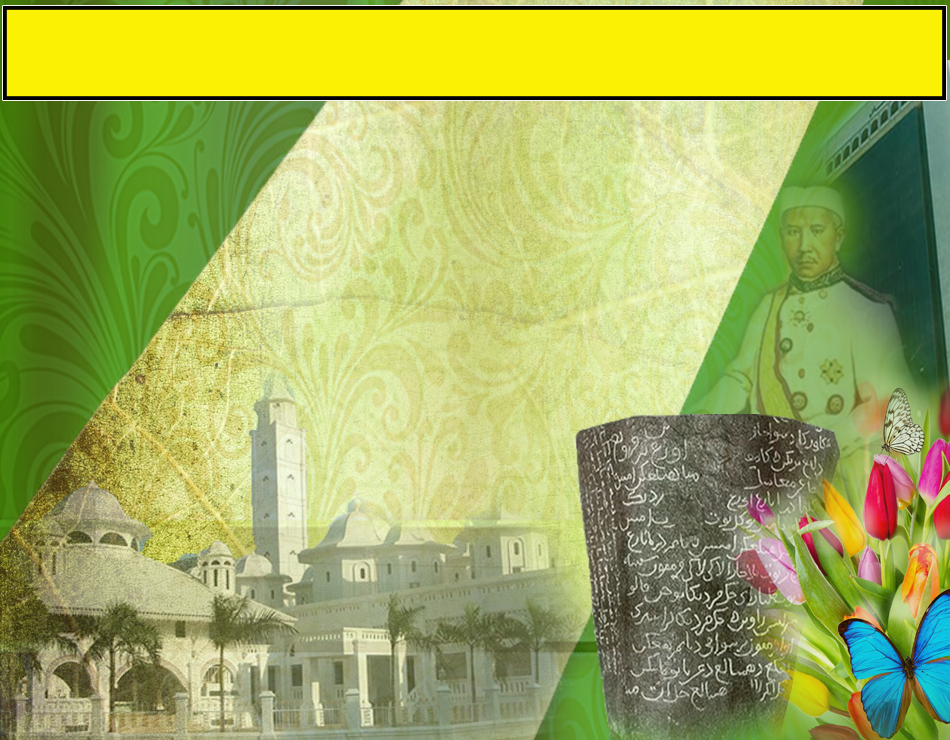 Antara kelebihan 
solat subuh berjemaah
Pertama : 	
Mendapat pahala qiamullail sepanjang malam.
Sabda Rasulullah s.a.w. :
مَنْ صَلَّى الْعِشَاءَ فِي جَمَاعَةٍ فَكَأَنَّمَا قَامَ نِصْفَ اللَّيْلِ، 
وَمَنْ صَلَّى الصُّبْحَ فِي جَمَاعَةٍ فَكَأَنَّمَا صَلَّى اللَّيْلَ كُلَّهُ.
Sesiapa yang solat Isyak berjemaah, maka sesungguhnya ia seperti mendirikan malam dengan ibadat separuh malam. Sesiapa yang solat subuh berjemaah, adalah seperti seorang yang bangun beribadat sepanjang malam.
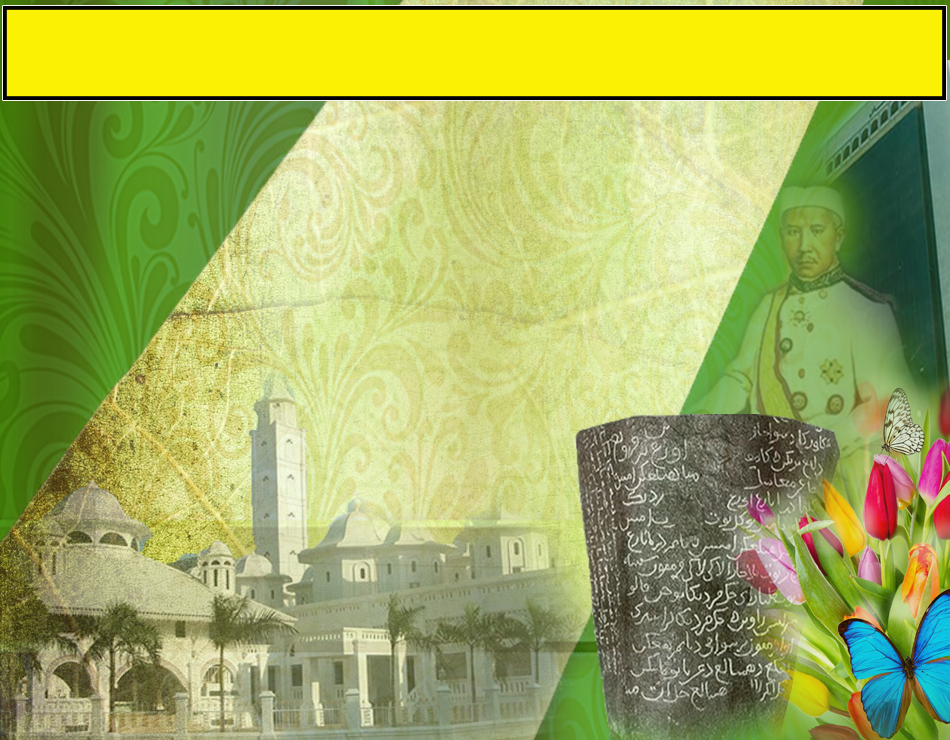 Antara kelebihan 
solat subuh berjemaah
Kedua : 	
Membebaskan diri dari sifat munafik.

Sabda Rasulullah s.a.w. :
لَيْسَ صَلاَةٌ أَثْقَلَ عَلَى الْمُنَافِقِيْنَ مِنَ الْفَجْرِ وَالْعِشَاءِ، 
وَلَوْ يَعْلَمُوْنَ مَا فِيْهِمَا لَأَتَوْهُمَا وَلَوْ حَبْوًا. متفق عليه
Solat yang paling berat ke atas orang-orang munafik ialah solat subuh dan solat isyak. Jikalau mereka tahu kelebihan yang terdapat pada keduanya, sudah tentu mereka akan datang ke masjid walaupun dalam keadaan merangkak.
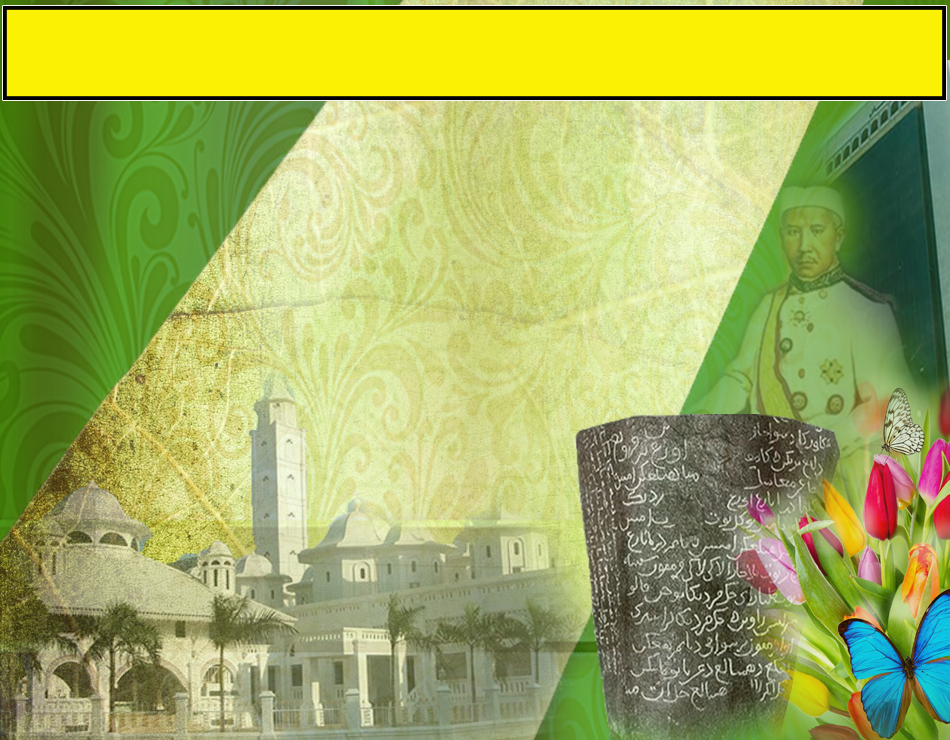 Seruan
Selawat dan salam kepada Rasulullah s.a.w.
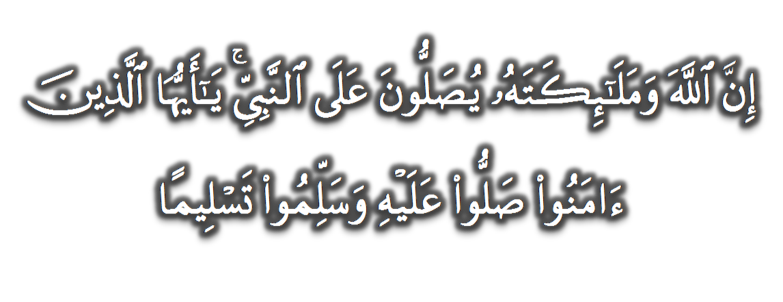 (Surah Al-Ahzab : Ayat 56)
“Sesungguhnya Allah Taala Dan Para MalaikatNya Sentiasa Berselawat Ke Atas Nabi (Muhammad).
Wahai Orang-orang Beriman! Berselawatlah Kamu 
Ke Atasnya Serta Ucapkanlah Salam Sejahtera Dengan Penghormatan Ke Atasnya Dengan Sepenuhnya”.
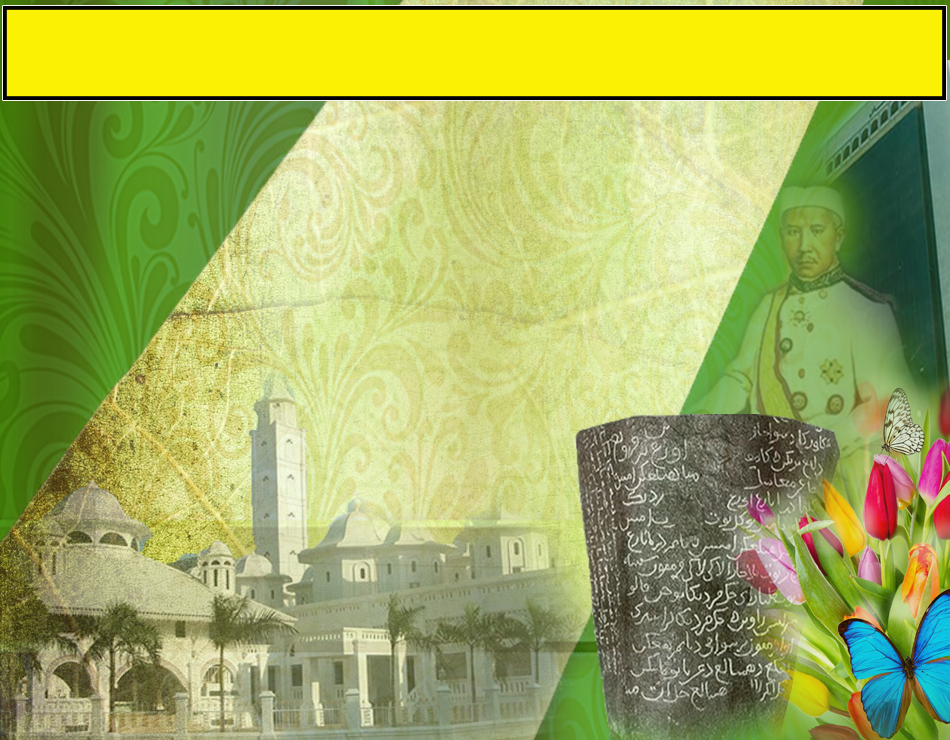 Sabda Rasulullah SAW
مَنْ صَلَّى عَلَىَّ وَاْحِدَةً صَلَّى اللهٌ عَلَيْهِ بِهَا عَشَرًا
Sesiapa yang berselawat ke atasku dengan satu selawat, nescaya Allah akan selawat ke atasnya dengan sepuluh selawat.
Selawat
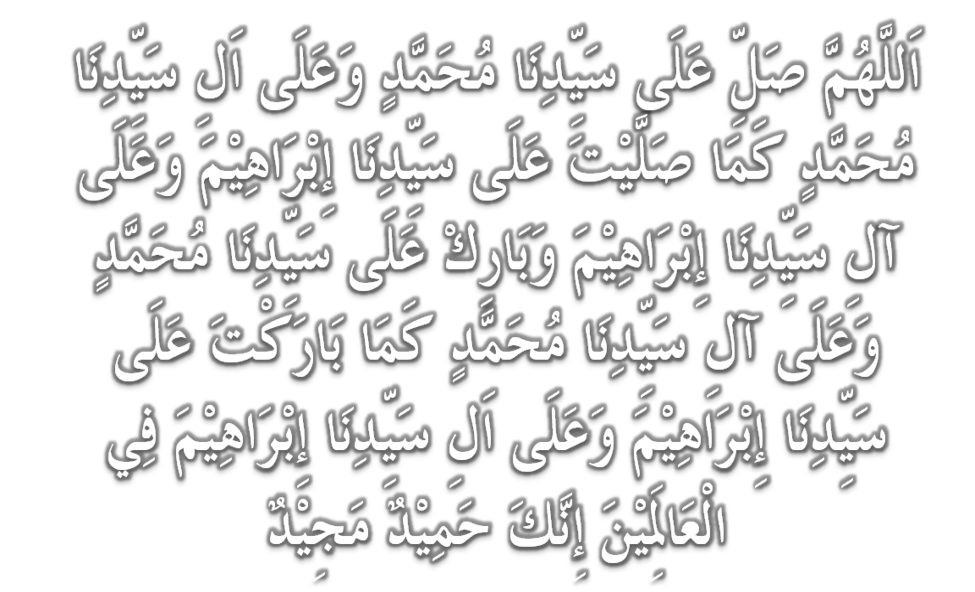 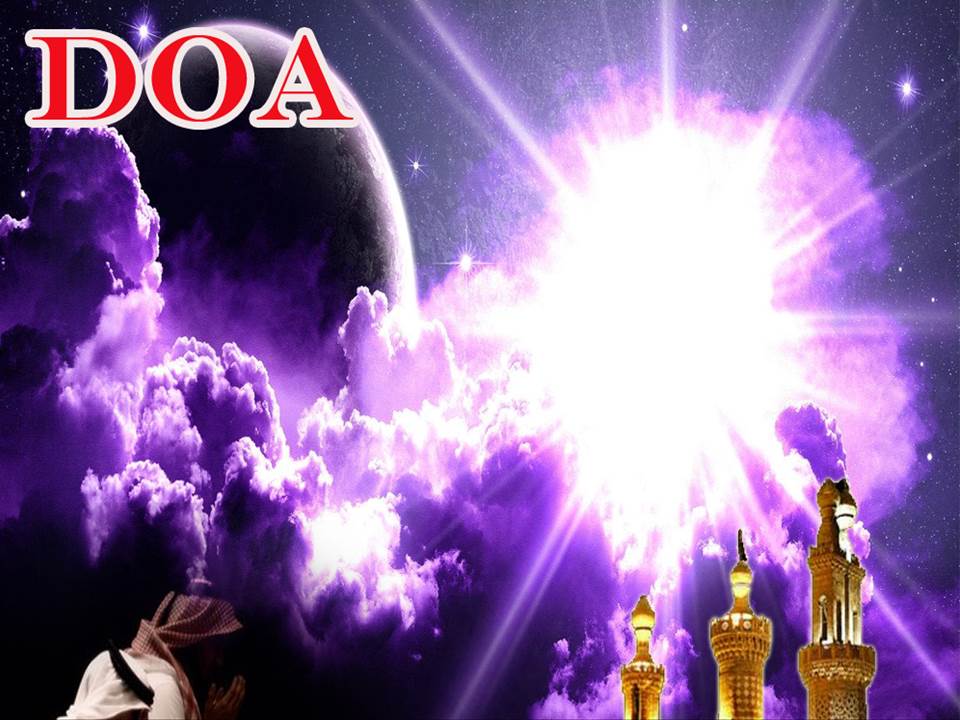 وَارْضَ اللَّهُمَّ عَنِ الْخُلَفَاءِ الرَّاشِدِيْنَ الْمَهْدِيِّيْنَ، سَادَتِنَا أَبِيْ بَكْرٍ وَعُمَرَ وَعُثْمَانَ وَعَلِيّ، وَعَنْ بَقِيَّةِ الصَّحَابَةِ أَجْمَعِيْنَ، وَعَنِ التَّابِعيْنَ وَتَابِعِى التَّابِعِيْنَ بِإِحْسَانٍ إِلَى يَوْمِ الدِّيْن.
Dan berilah keredhaan ke atas Khalifah 
ar-rasyidin, Abu Bakar, Omar, Uthman dan Ali, dan seluruh sahabat-sahabatnya serta pengikut- pengikut Baginda hingga hari pembalasan.
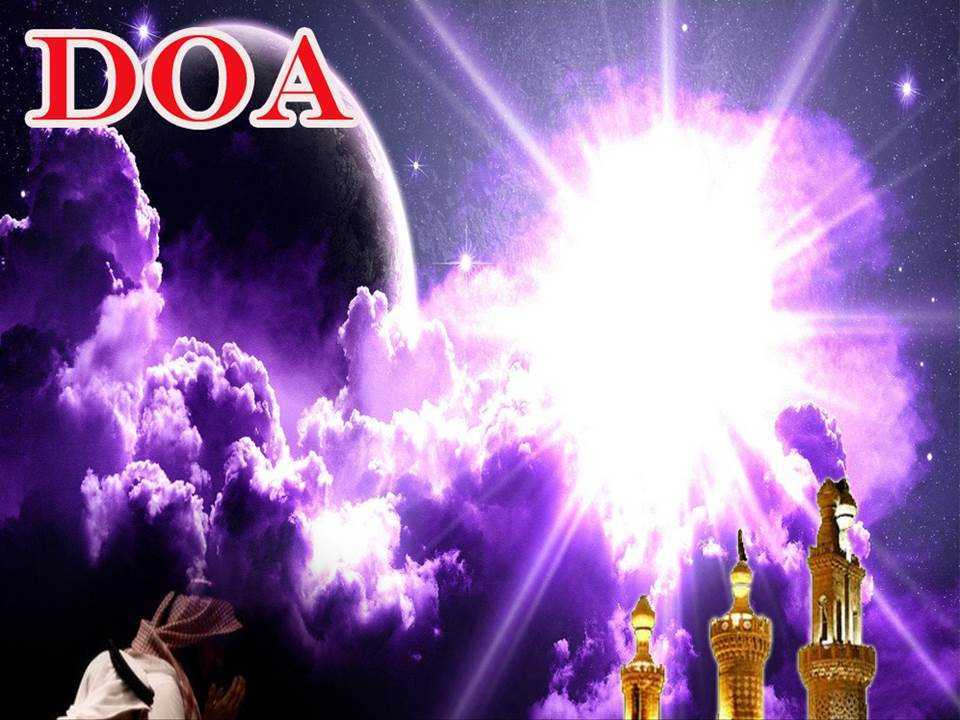 اللَّهُمَّ اغْفِرْ لِلْمُسْلِمِيْنَ وَالْمُسْلِمَاتِ، وَالْمُؤْمِنِيْنَ وَالْمُؤْمِنَاتِ، الأَحْيَاءِ مِنْهُمْ وَالأَمْوَات، 
إِنَّكَ سَمِيْعٌ قَرِيْبٌ مُجِيْبُ الدَّعَوَات.
Ya Allah, Ampunkanlah Dosa Golongan Muslimin Dan Muslimat, Mu’minin Dan Mu’minaat, samada yang  masih hidup atau yang telah mati. Sesungguhnya Engkau Maha Mendengar dan Maha Memakbulkan segala permintaan.
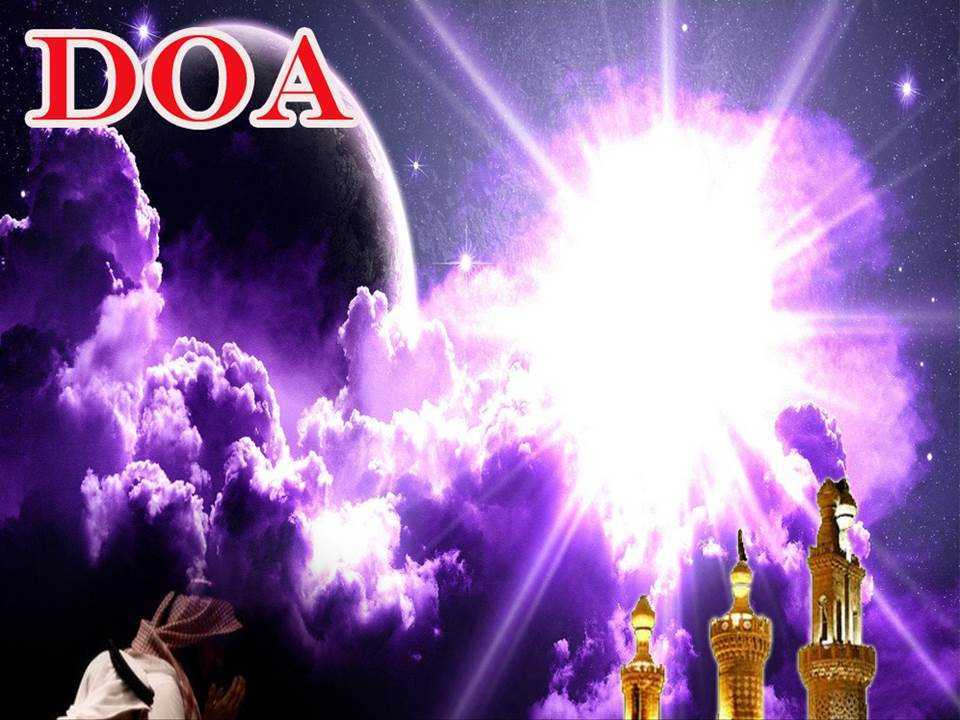 اللَّهُمَّ أَلِّفْ بَيْنَ قُلُوْبِنَا، وَأَصْلِحْ ذَاتَ بَيْنِنَا، وَاجْعَلْنَا مِنَ الرَّاشِدِيْن. اللَّهُمَّ أَحْسِنْ عَاقِبَتَنَا فِى الأُمُوْرِ كُلِّهَا، وَأَجِرْنَا مِنْ خِزْيِ الدُّنْيَا وَعَذَابِ الأَخِرَة، يَا رَبَّ الْعَالَمِيْن.
Ya Allah, lembutkanlah hati-hati kami.. perbaikilah hubungan antara kami. Dan jadilah kami golongan yang mendapat bimbingan daripadaMu. 
Ya Allah.. Perelokkan kesudahan kami dalam segala hal semuanya, dan lindungilah kami daripada kehinaan di dunia dan di akhirat. 
Wahai Tuhan sekalian alam..
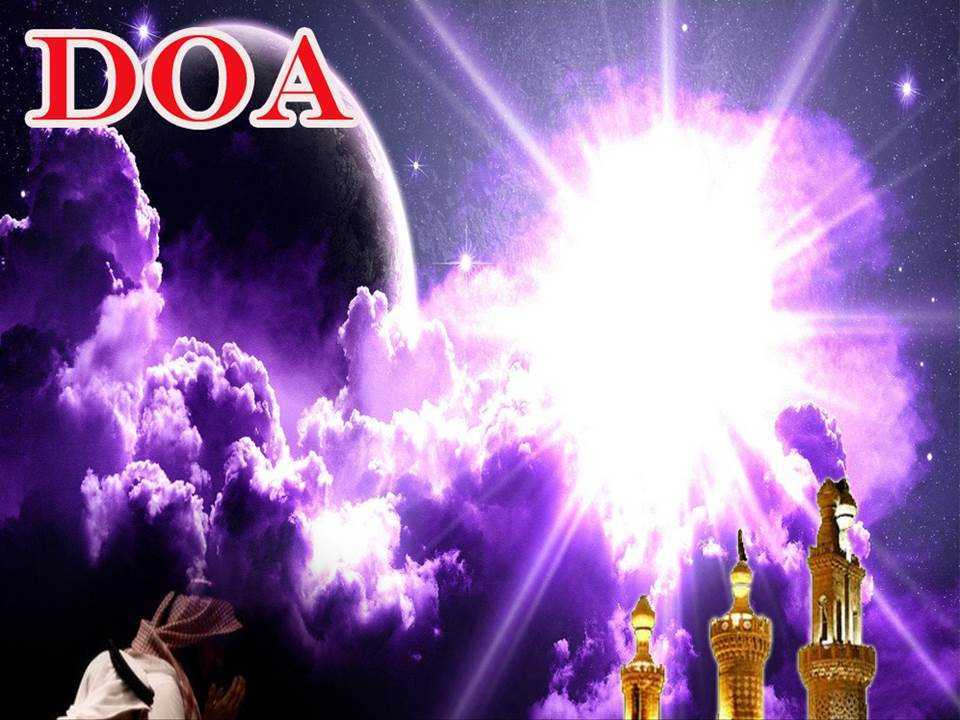 اللَّهُمَّ أَعِزَّ الْإِسْلَامَ وَالْمُسْلِمِيْنَ، وَأَذِلَّ الشِّرْكَ وَالْمُشْرِكِيْنَ، وَدَمِّرْ أَعْدَاءَكَ أَعْدَاءَ الدِّيْن وَانْصُرْ عِبَادَكَ الْمُؤْمِنِيْن.
Ya Allah! Daulatkan Islam dan muliakan orang Islam dan hinakanlah kesyirikan dan orang Musyrik, dan hancurkanlah musuh-musuh Islam dan berilah kemenangan kepada hamba-Mu.
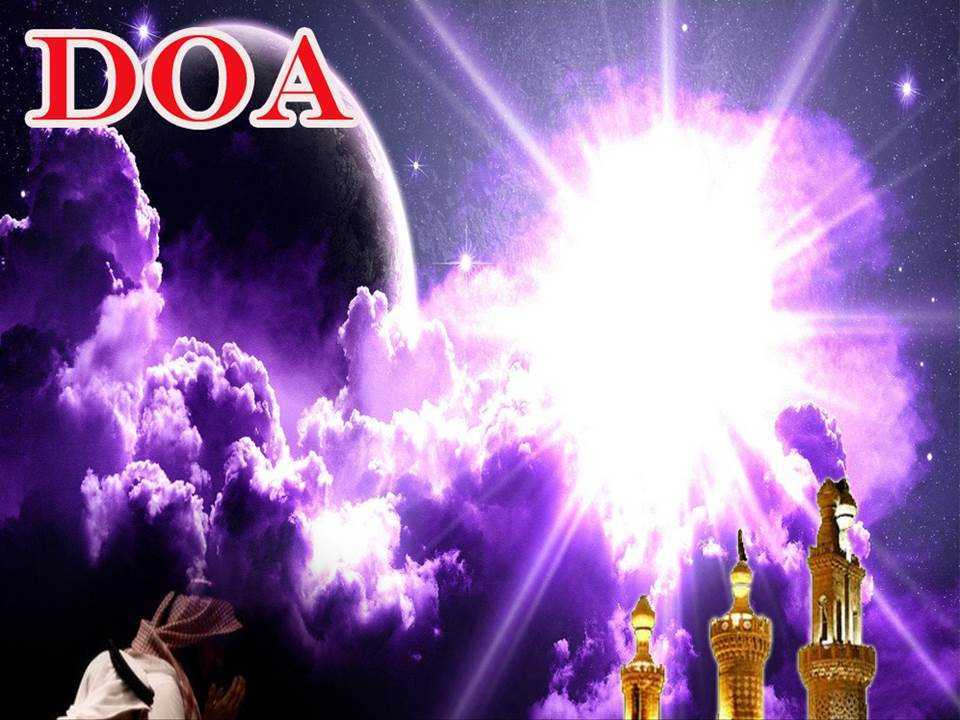 اللَّهُمَّ أَصْلِحْ لَنَا دِيْنَنَا الَّذِيْ هُوَ عِصْمَةُ أَمْرِنَا، وَأَصْلِحْ لَنَا دُنْيَانَا الَّتِيْ فِيْهَا مَعَاشُنَا، وَأَصْلِحْ لَنَا أَخِرَتَنَا الَّتِيْ فِيْهَا مَعَادُنَا، وَاجْعَلِ الْحَيَاةَ زِيَادَةً لَنَا فِيْ كُلِّ خَيْرٍ، وَاجْعَلِ الْمَوْتَ رَاحَةً لَنَا مِنْ كُلِّ شَرٍّ.
Ya Allah! Perbaikilah bagi kami agama kami kerana ia penjaga urusan kami, perbaikilah bagi kami dunia kami kerana didalamnya tempat kehidupan kami, perbaikilah bagi kami akhirat kami kerana ia tempat kembali kami, jadikanlah kehidupan sebagai kebaikan bagi kami dan jadikanlah kematian sebagai kerehatan kami daripada segala kejahatan.
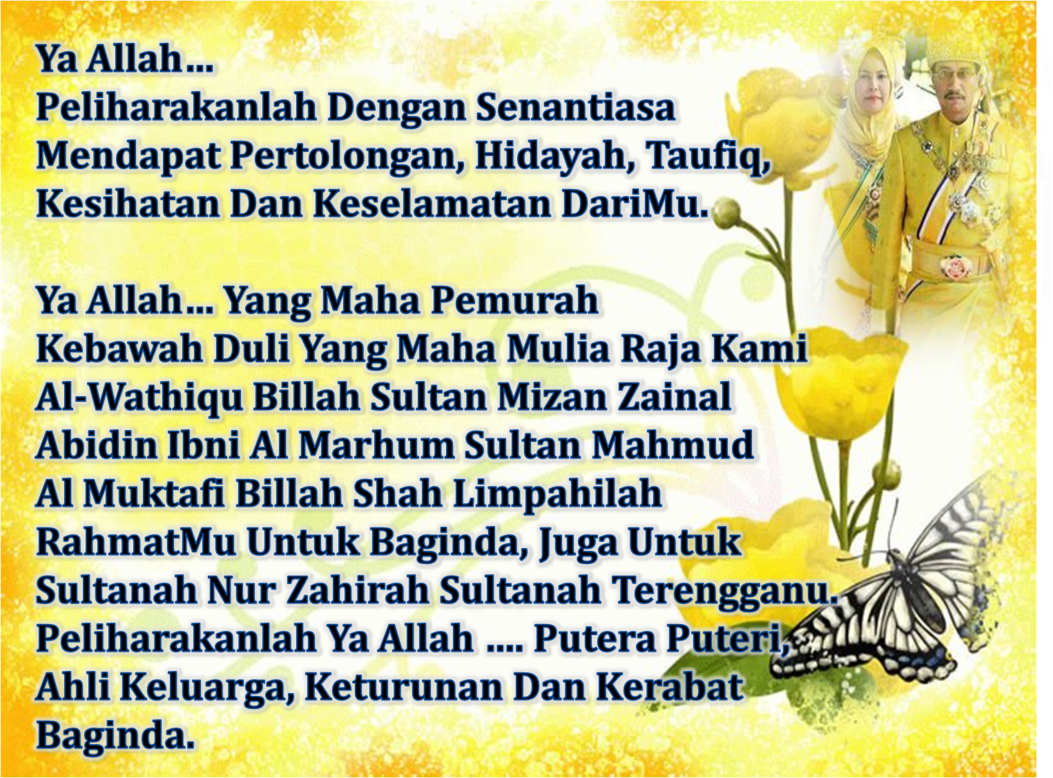 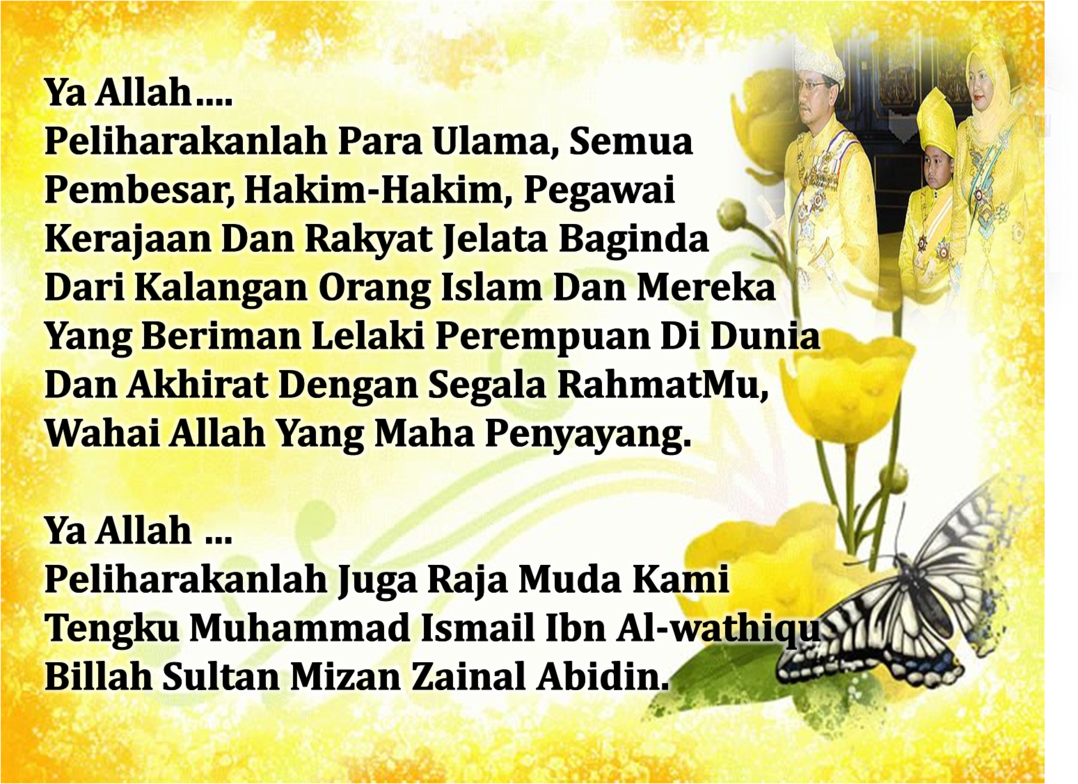 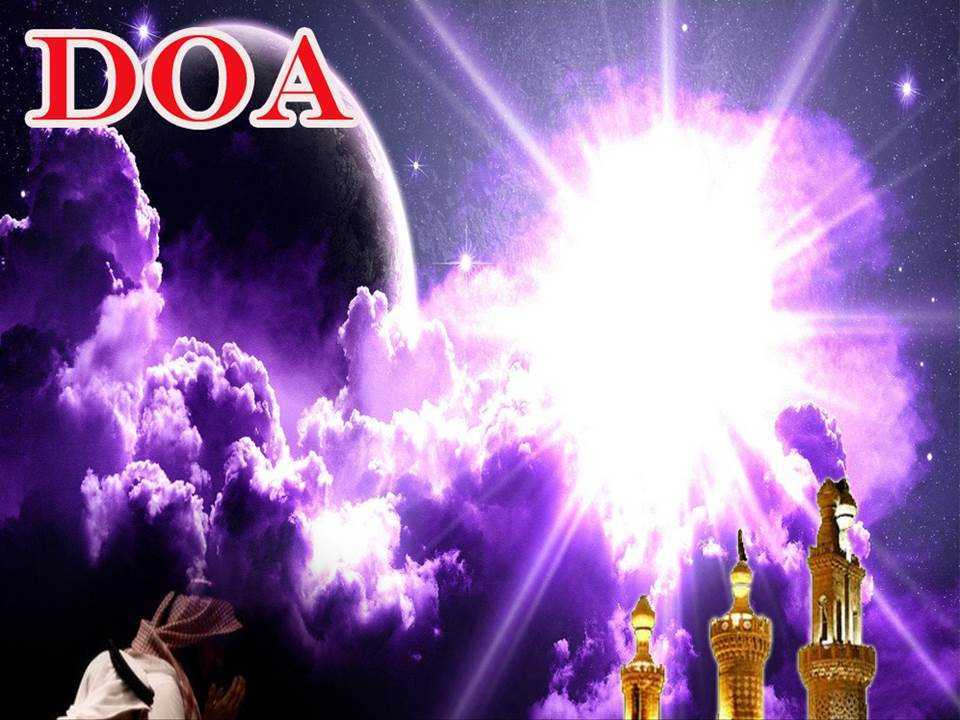 رَبَّنَا اغْفِرْلَنَا ذُنُوْبَنَا وَلِوَالِدِيْنَا وَارْحَمْهُمَ كَمَا رَبَّوْنَا صِغَارَا،
رَبَّنَا آتِنَا مِن لَّدُنكَ رَحْمَةً وَهَيِّئْ لَنَا مِنْ أَمْرِنَا رَشَدًا.
رَبَّنَا آتِنَا فِي الدُّنْيَا حَسَنَةً وَفِي الآخِرَةِ حَسَنَةً  وَقِنَا عَذَابَ النَّارِ. وَصَلَّى اللهُ عَلىَ سَيِّدِنَا مُحَمَّدٍ وَعَلىَ آلِهِ وَصَحْبِهِ وَسَلَّمْ. وَالْحَمْدُ للهِ رَبِّ الْعَالَمِيْنَ.

Ya Allah, ampunilah dosa kami dan dosa kedua ibu bapa kami, peliharalah kami  sebagaimana mereka menjaga kami semenjak kecil. Ya Tuhan kami! Sesungguhnya kami dengar seruan yang menyeru kepada iman, katanya: Berimanlah kamu kepada Tuhan kamu, maka kamipun beriman. Kurniakanlah Kepada Kami Kebaikan Di Dunia Dan Kebaikan Di Akhirat Serta Hindarilah Kami Dari Seksaan Neraka.
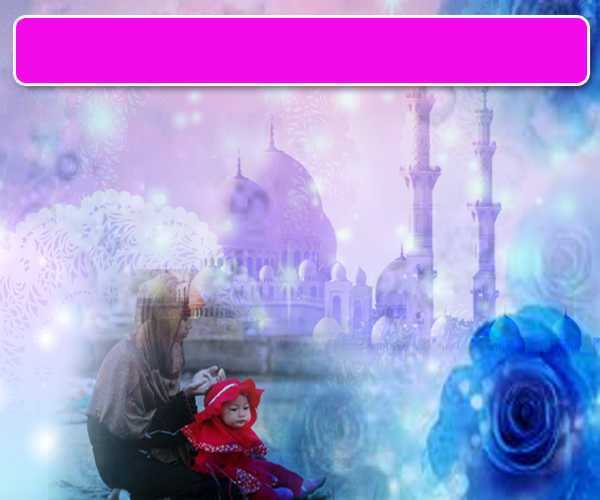 Wahai Hamba-hamba Allah….
Sesungguhnya ALLAH  menyuruh berlaku adil, dan berbuat kebaikan, serta memberi bantuan kepada kaum kerabat dan melarang daripada melakukan perbuatan-perbuatan keji dan mungkar serta kezaliman. Ia mengajar kamu (dengan suruhan dan larangannya  ini) supaya kamu mengambil peringatan mematuhinya.
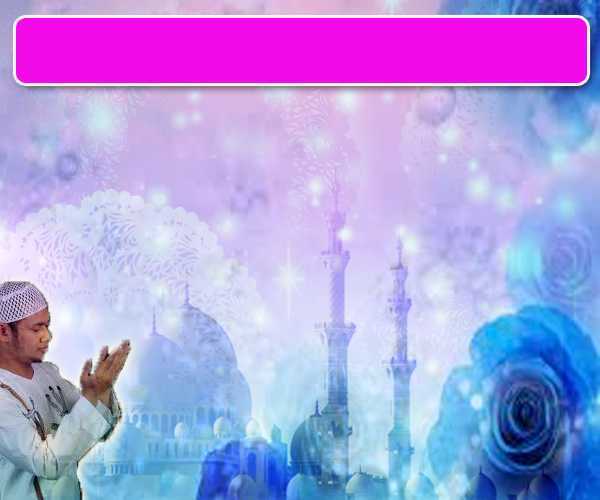 Maka Ingatlah Allah Yang Maha Agung
Nescaya Dia Akan Mengingatimu 
Dan Bersyukurlah Di Atas Nikmat-nikmatNya Nescaya Dia Akan Menambahkan Lagi Nikmat Itu Kepadamu, dan Pohonlah 
Dari Kelebihannya, Nescaya Akan Diberikannya  Kepadamu. Dan Sesungguhnya Mengingati Allah Itu Lebih Besar (Faedah Dan Kesannya) Dan (Ingatlah) Allah Mengetahui Apa  Yang Kamu Kerjakan.
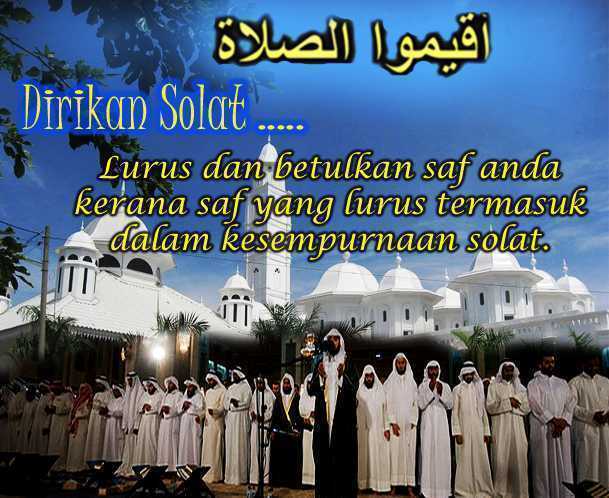 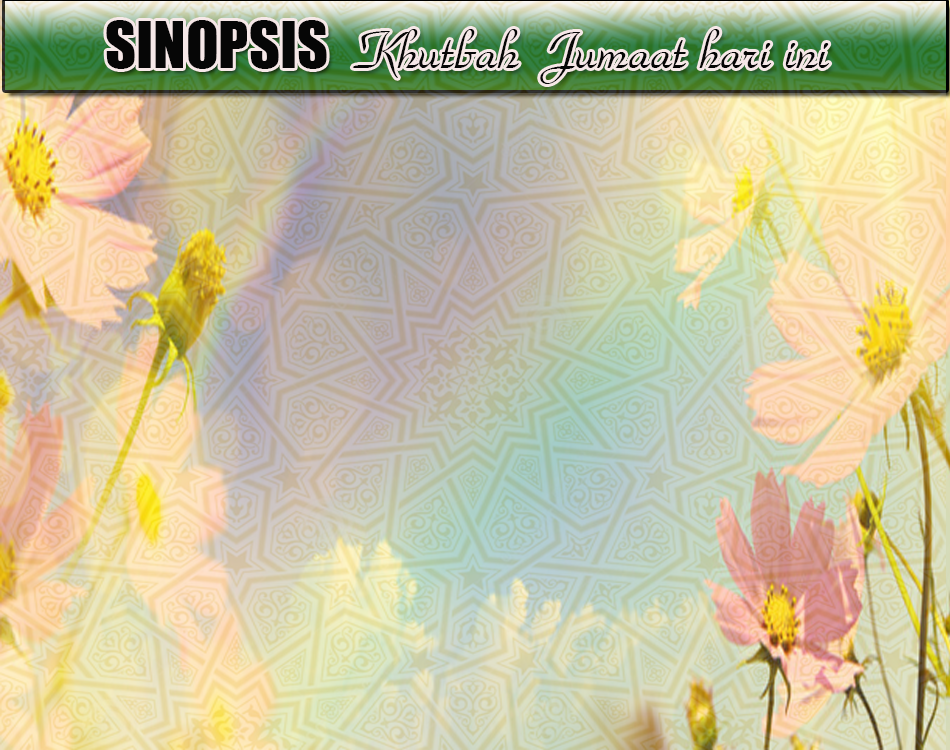 INTISARI KHUTBAH JUMAAT PADA 30/11/2018

TAJUK: MEWARISI SEMANGAT ITQANUL MULUK BI TA'DILIS SULUK 

ITQANUL MULUK BI TA'DILIS SULUK IALAH UNDANG2 TUBUH N.TERENGGANU YANG DI GUBAL PADA TAHUN 1911 DI SAAT PENGARUH PENJAJAH BRITISH SEDANG MENJALAR DI TANAH MELAYU. UNDANG2 YANG DIGUBAL BERSAMA ULAMA' ITU ADALAH  BAGI TUJUAN KELANGSUNGAN PEMERINTAHAN DAN KEHIDUPAN BERBUDAYA ISLAM DI NEGERI INI.

UNDANG2 INI MERUPAKAN SATU USAHA MULIA DAN BERANI SERTA SATU2NYA  DI ASIA TENGGARA BAGI MENEGAKKAN SISTEM PEMERINTAHAN BERLANDASKAN ISLAM, BERHADAPAN DENGAN CITA2 BRITISH YANG MAHU MENERAPKAN TAMADUN BARAT YANG MELINDUNGI GERAKAN HALUS MENGKRISTIANKAN ANAK JAJAHAN.

SULTAN ZAINAL ABIDIN KETIGA PENGGERAK UTAMA ITQANUL MULUK INI MEMBUATKAN PENJAJAH MENGAKUI KEBIJAKSANAAN BAGINDA. INI MENYEBABKAN NEGERI TERENGGANU KEKAL SEBAGAI KERAJAAN ISLAM BERDAULAT.

SEJARAH DAN SITUASI KINI MENUNJUKKAN KEGAGALAN KERAJAAN ISLAM MENERIMA PENGARUH BARAT DAN SEDANG BERUSAHA KEMBALI KEPADA SISTEM ISLAM YANG SYUMUL.

JUSTERU, MARILAH KITA MEMPERTAHANKAN PEMERINTAHAN DAN KEHIDUPAN ISLAM DI NEGERI INI DENGAN MENGAMBIL SEMANGAT ITQANUL MULUK DI MANA PEHAK WALIUL AMRI SENTIASA PRIHATIN DAN PENUH KEBIJAKSANAAN MENJADIKAN RAKYAT BERBUDAYA ISLAM DAN PATUH SYARIAT..
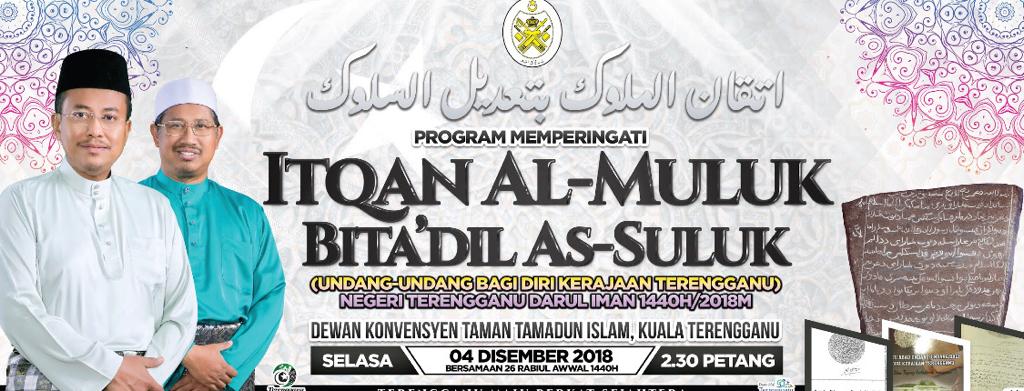